WebinarLA NUOVA PIATTAFORMA ETWINNINGGUIDA PRATICA ALL’USO DI EUROPEAN SCHOOL EDUCATION PLATFORM
A cura di  Mariella Nica
Ambasciatrice Erasmus+  USR Campania
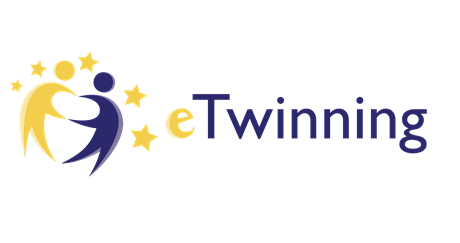 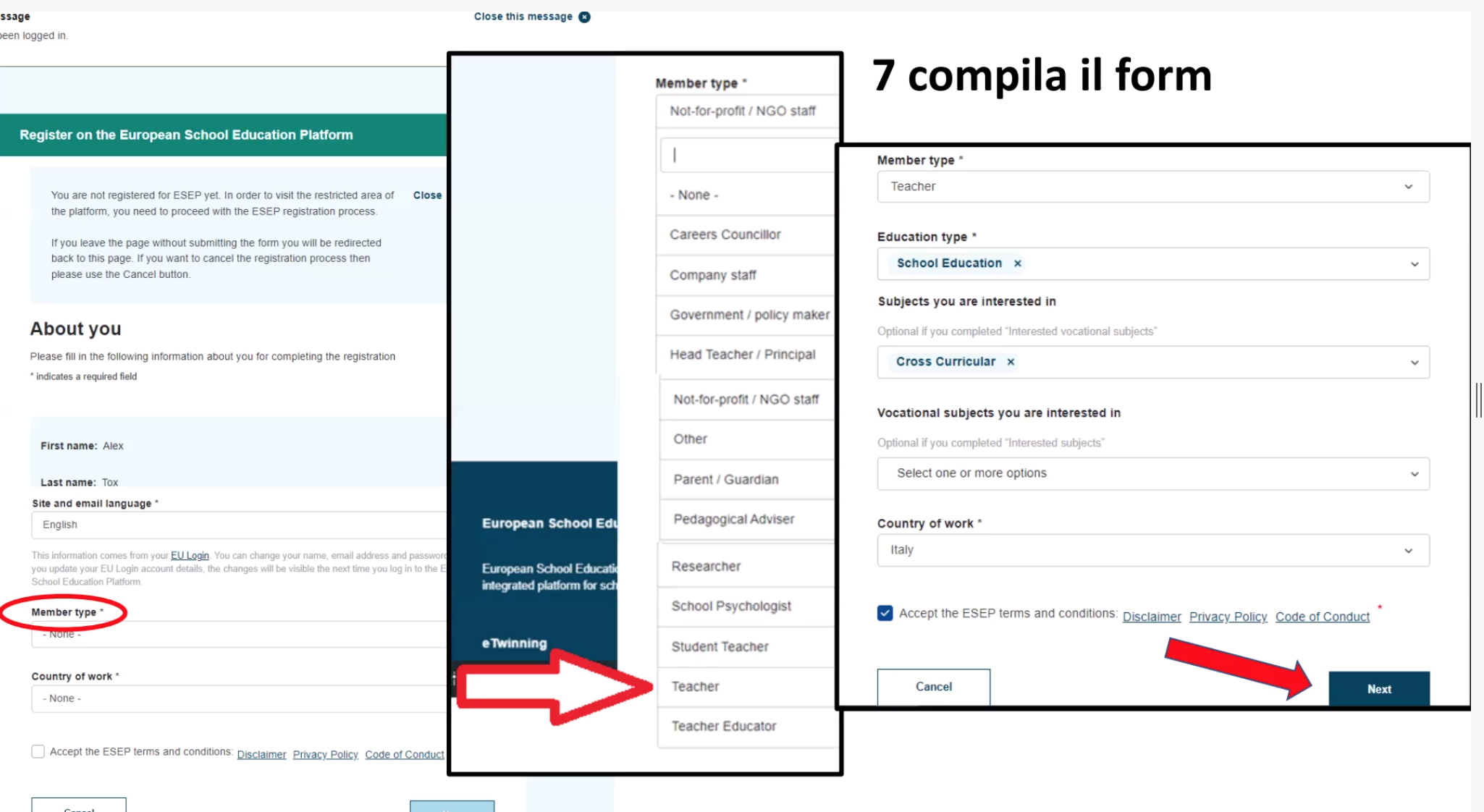 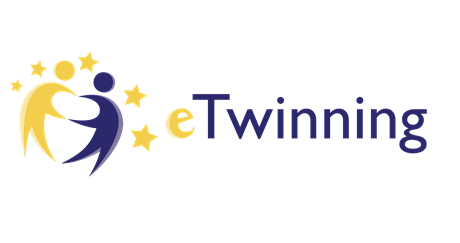 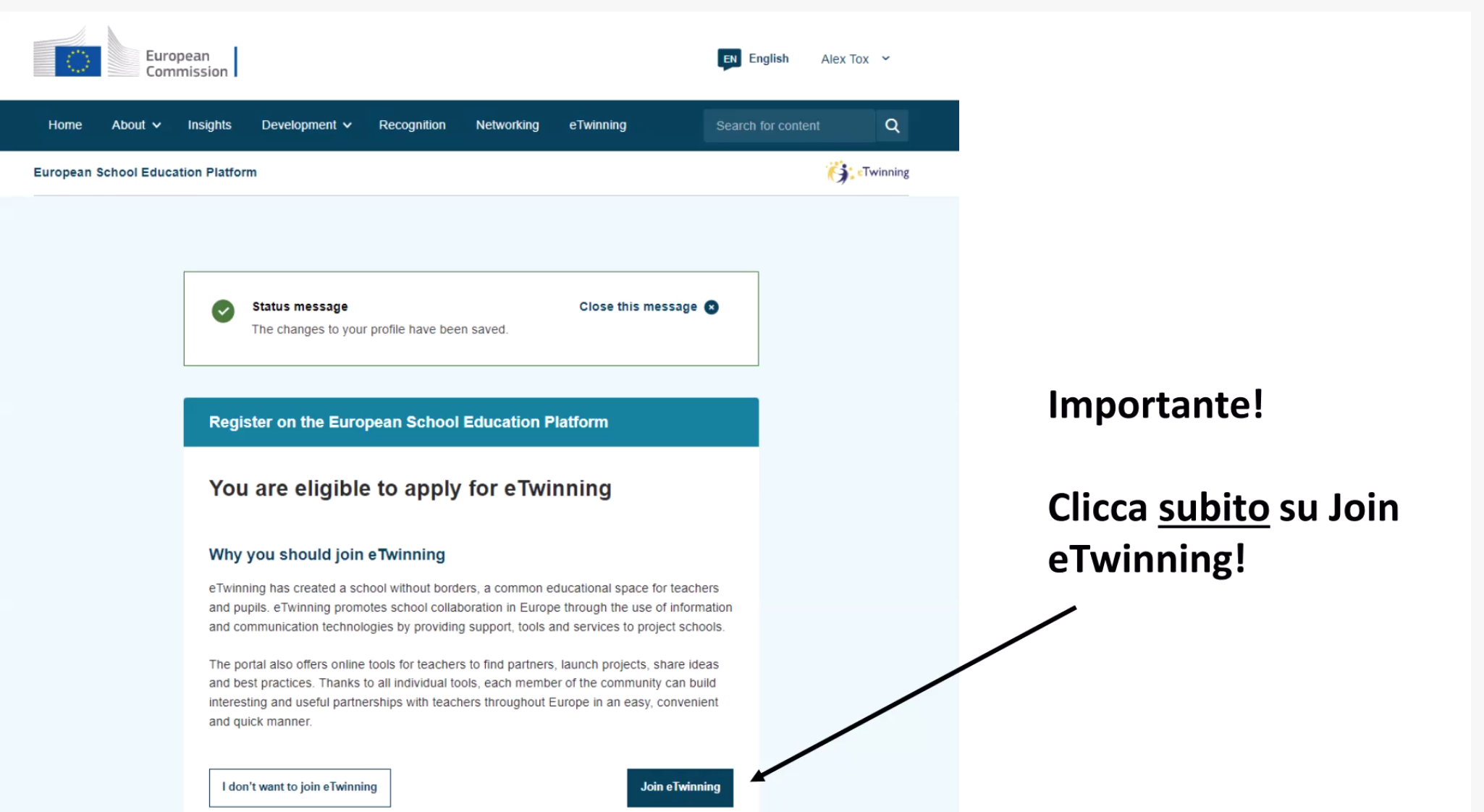 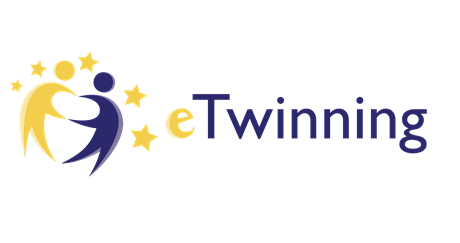 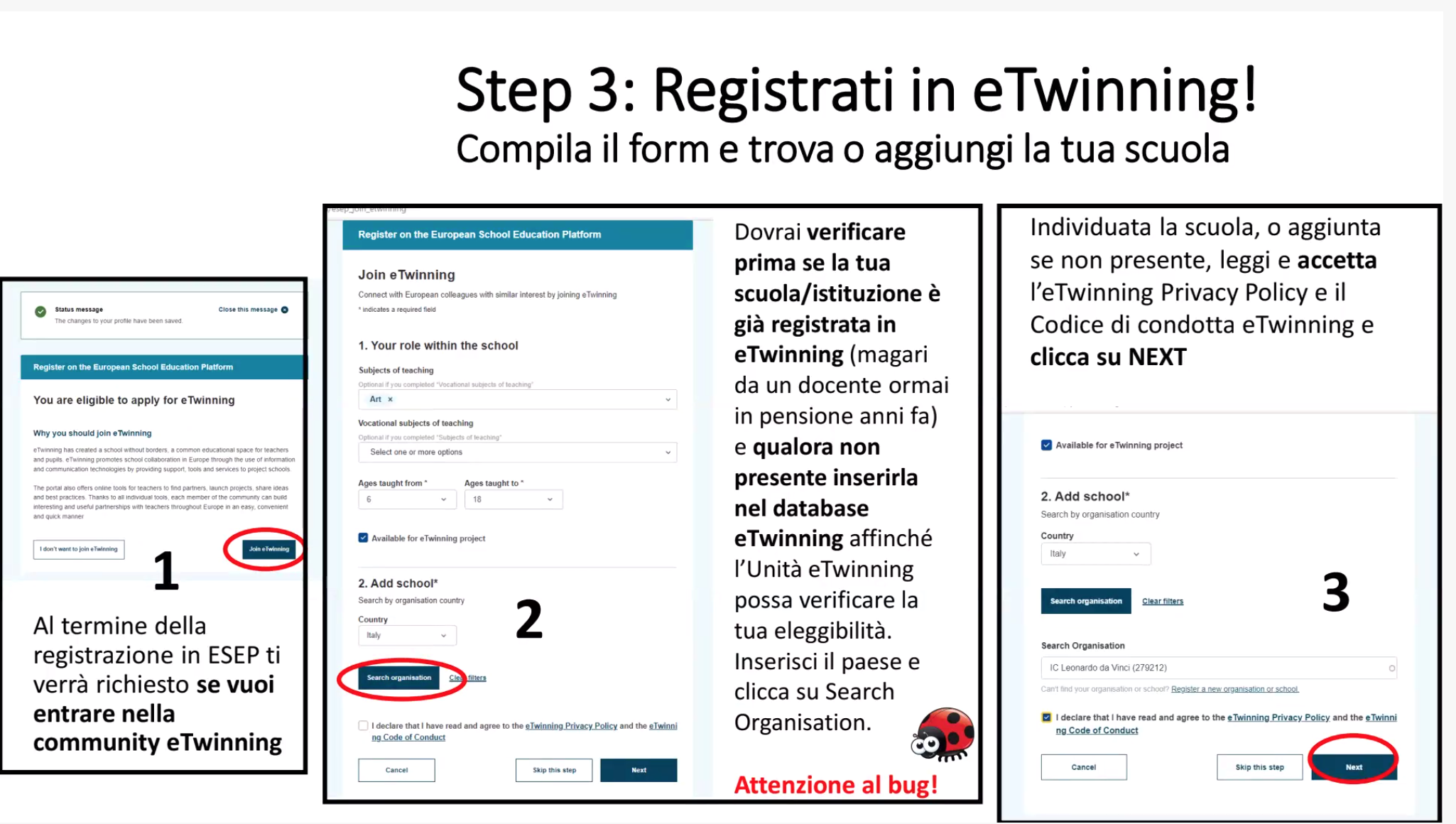 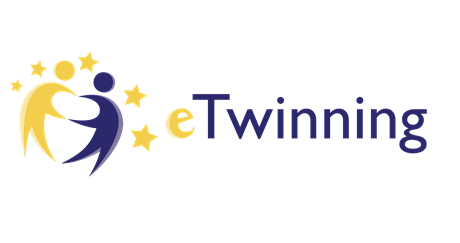 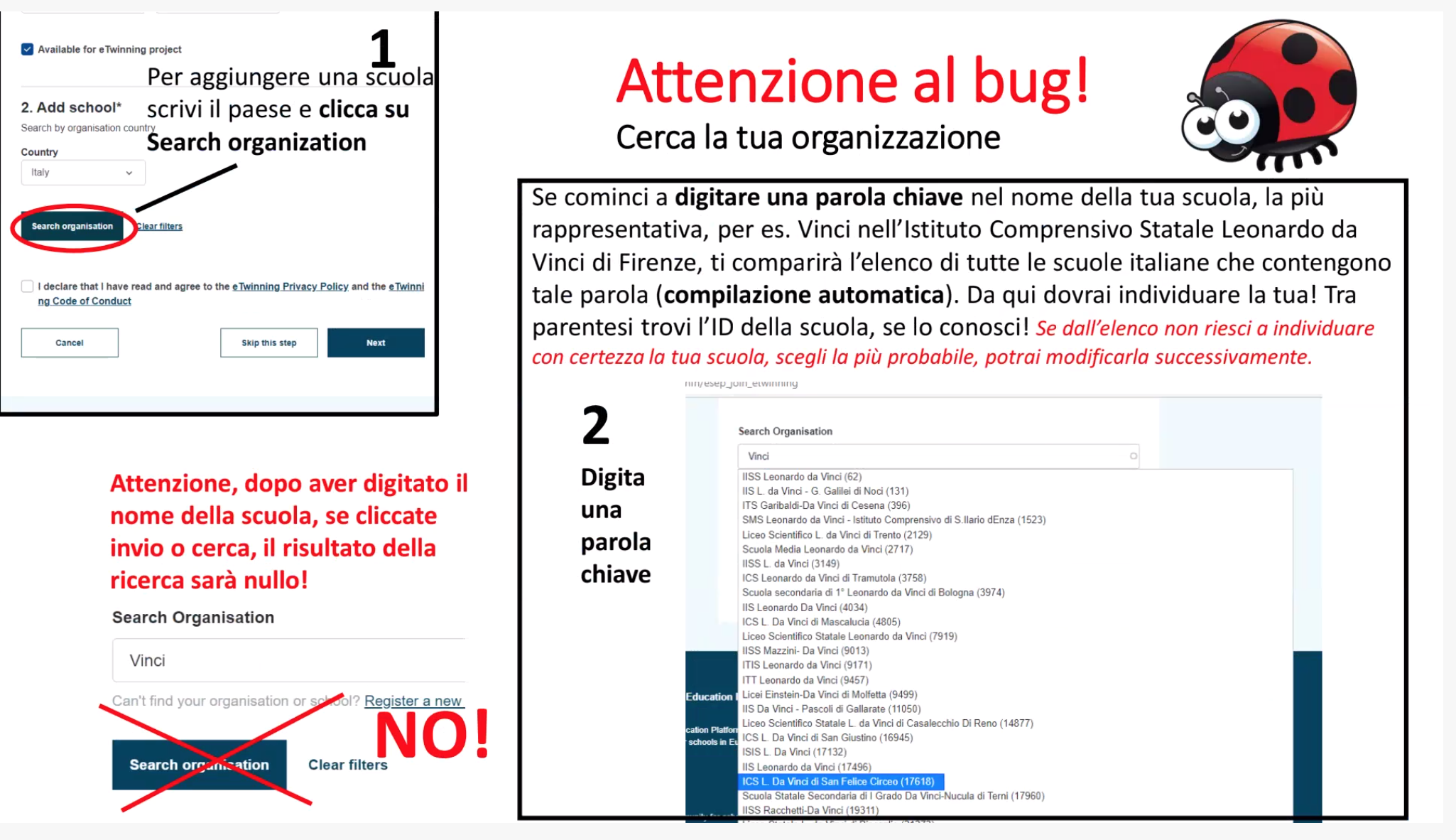 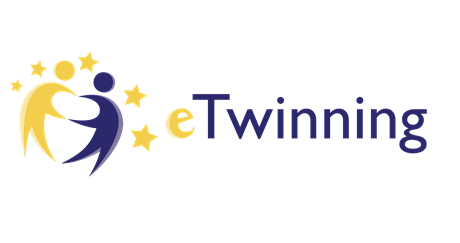 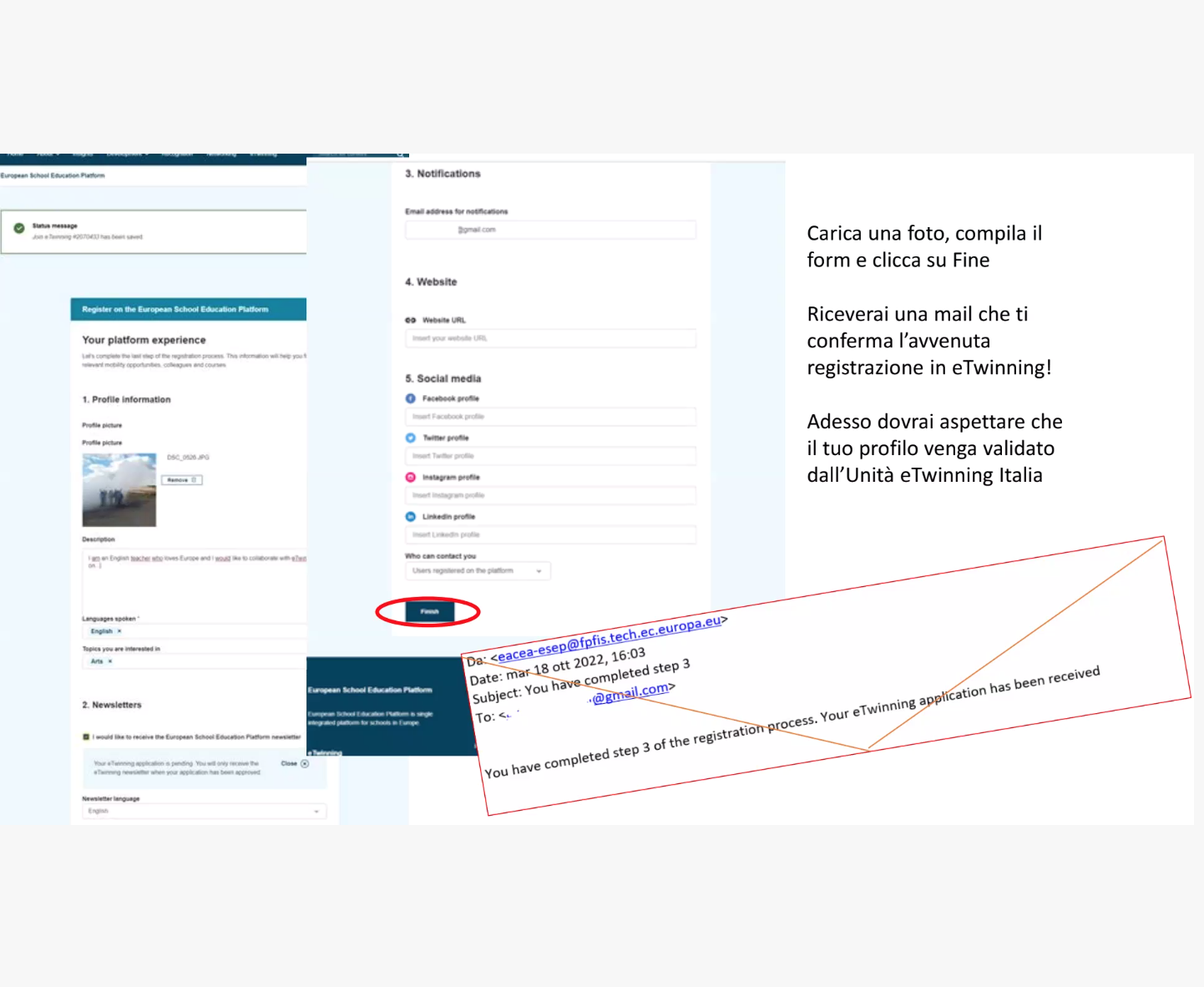 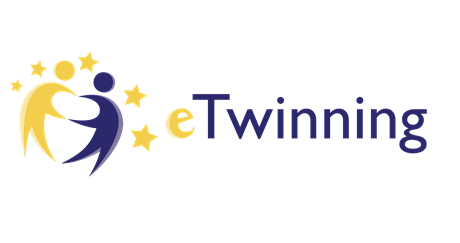 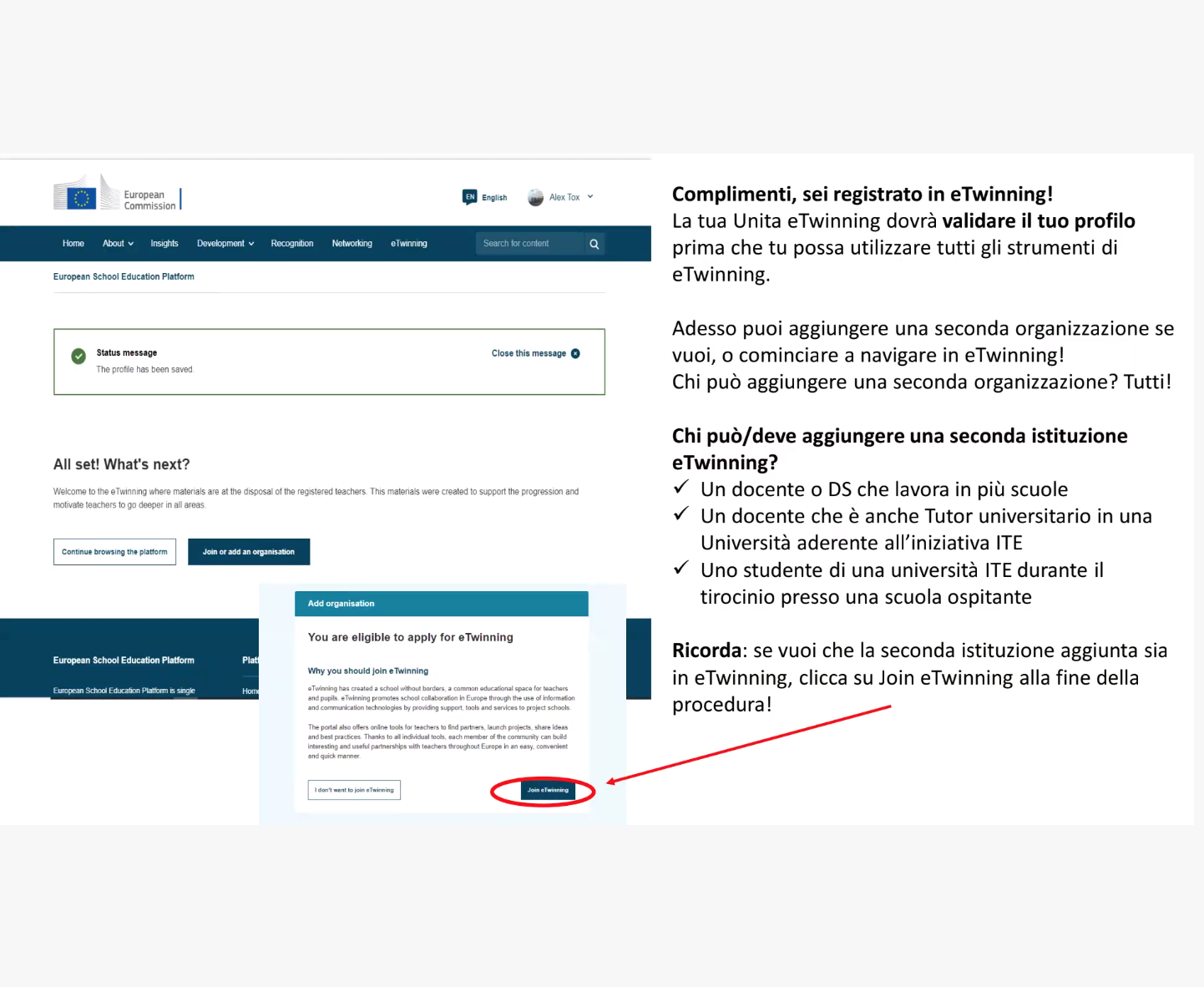 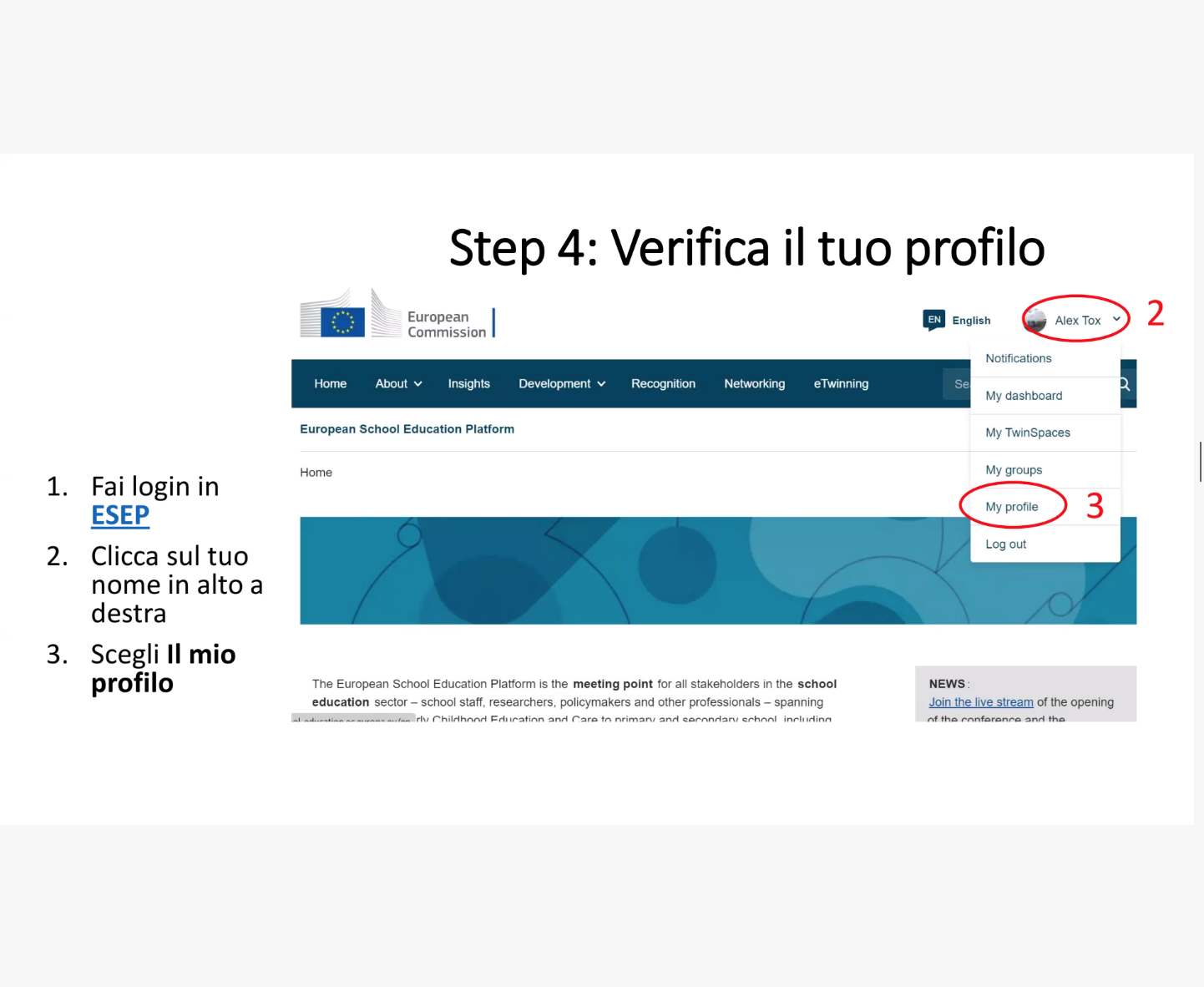 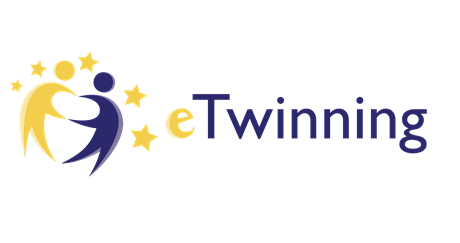 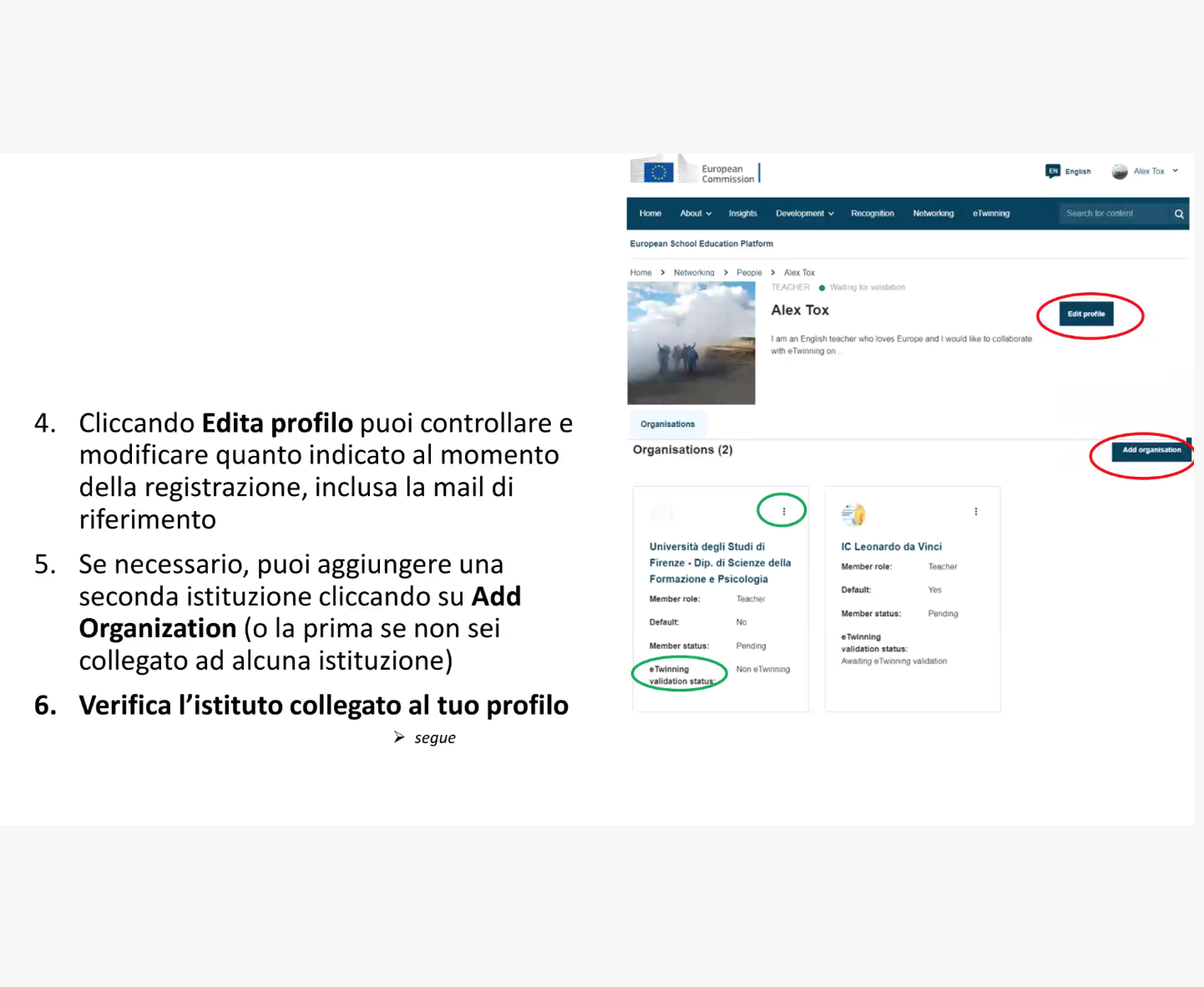 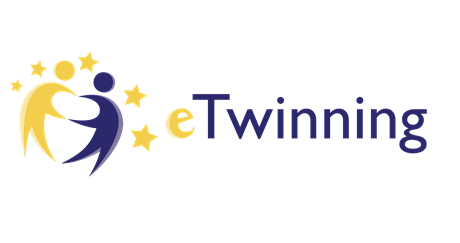 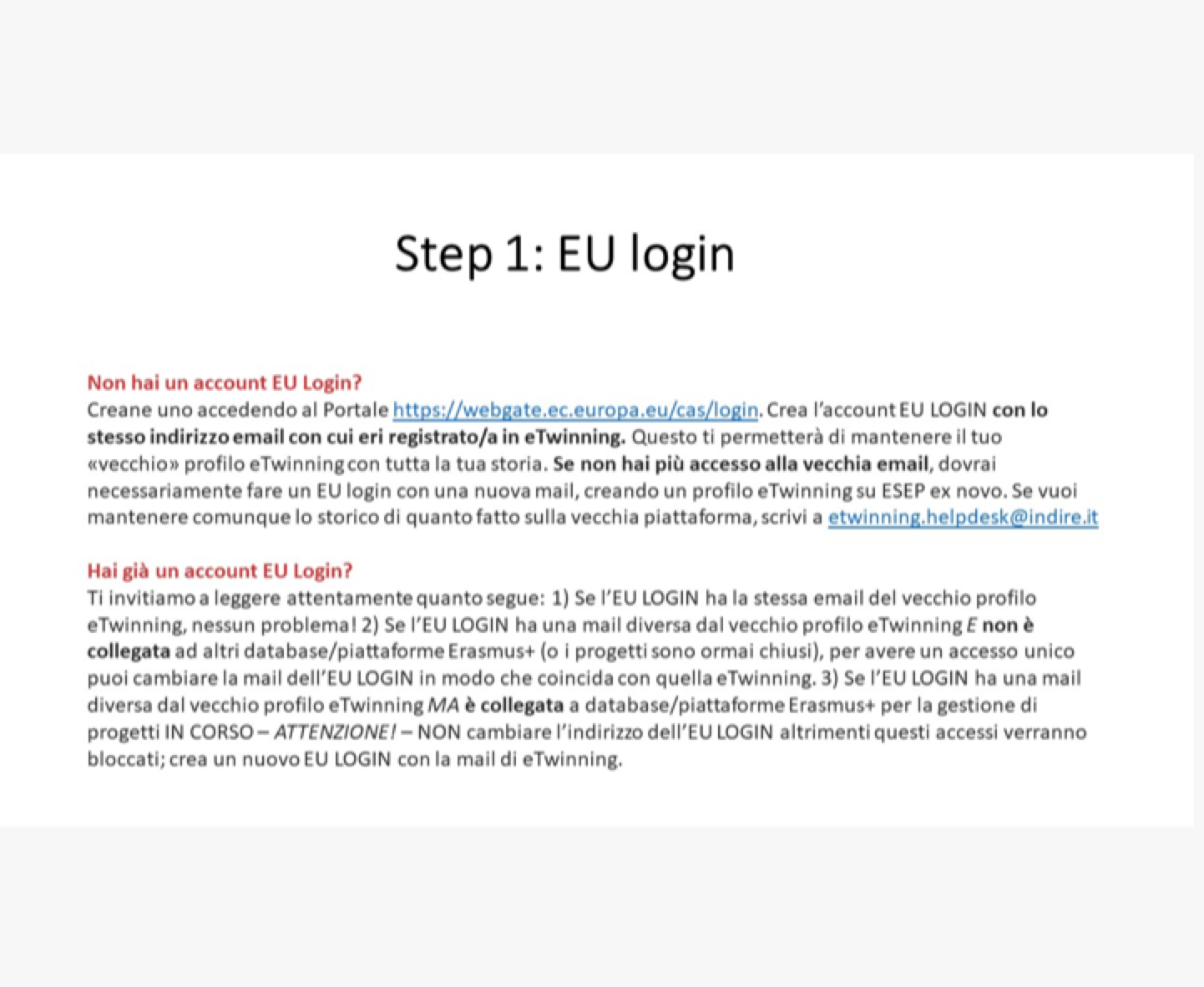 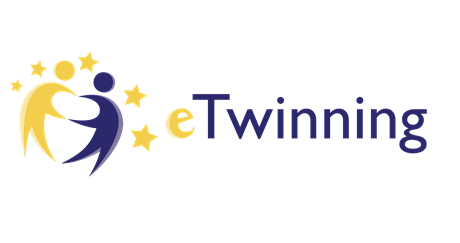 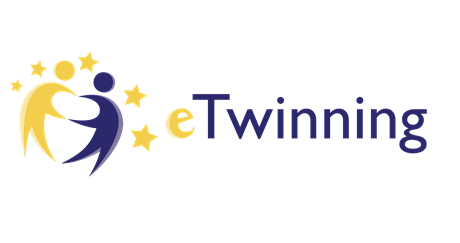 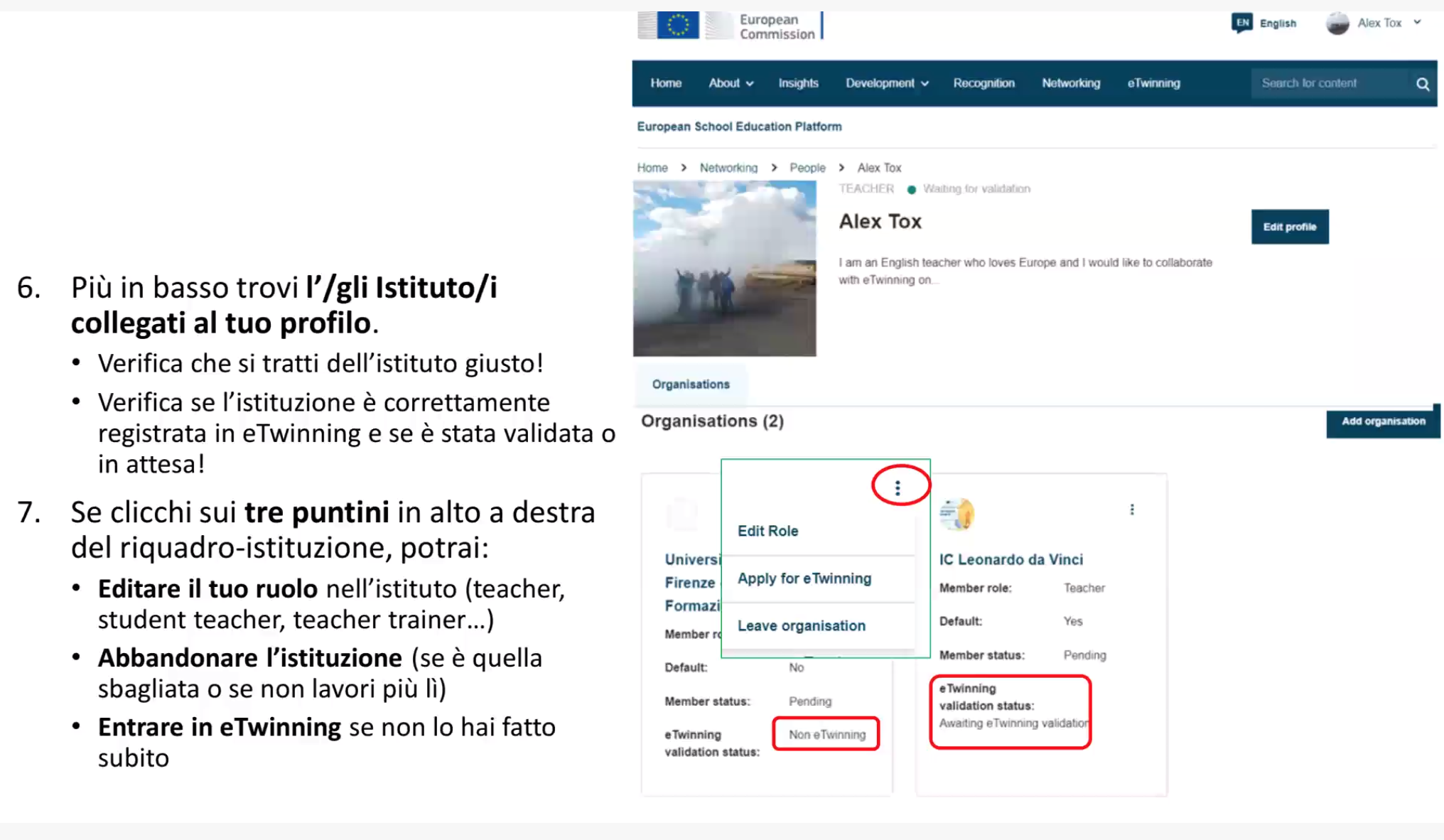 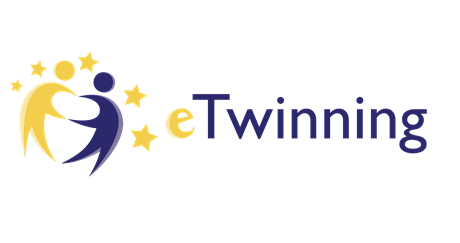 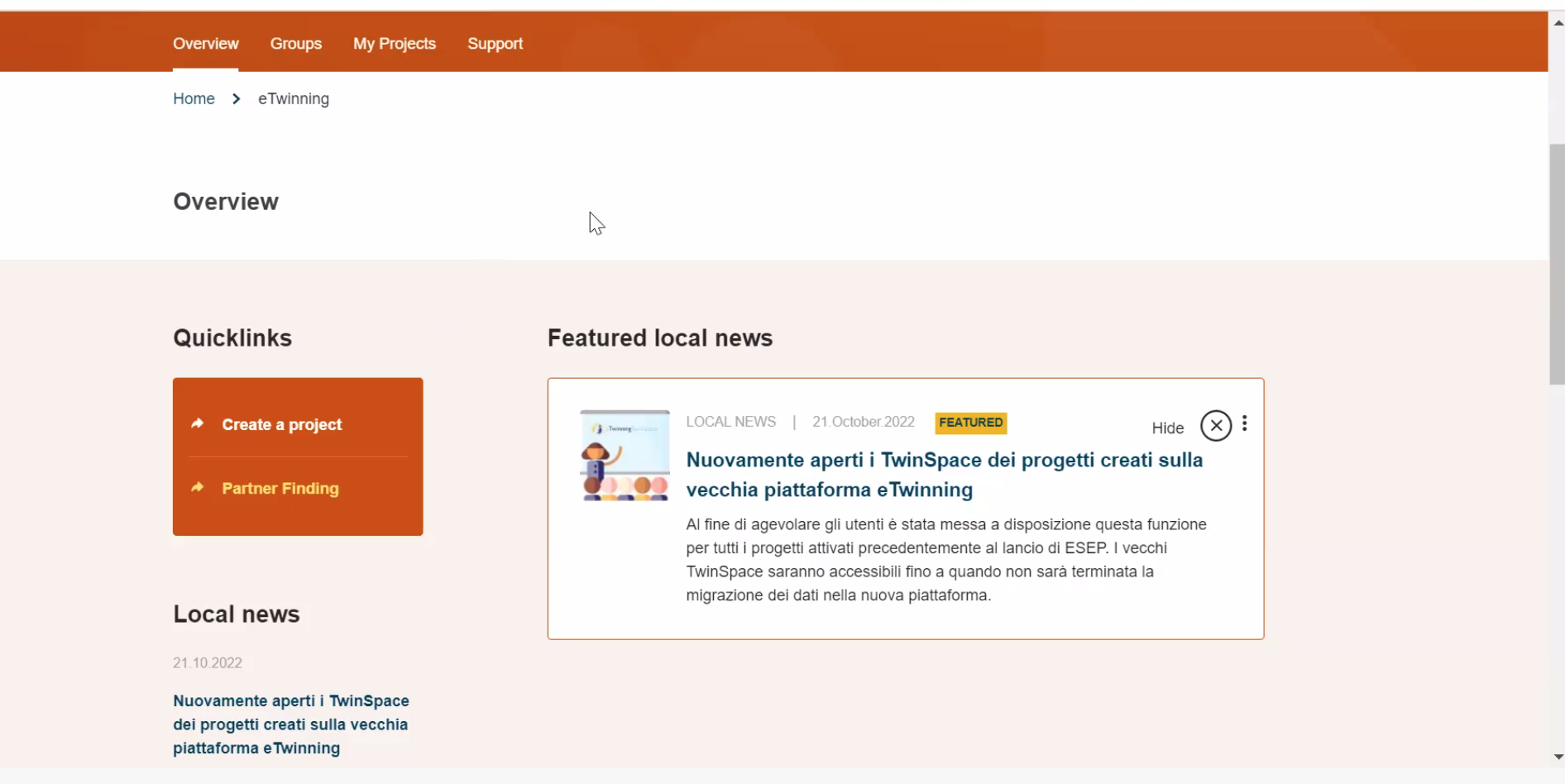 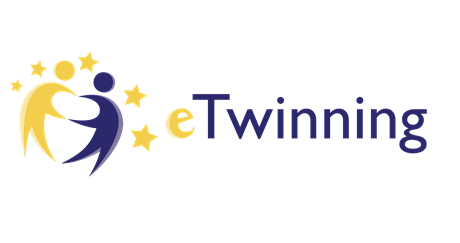 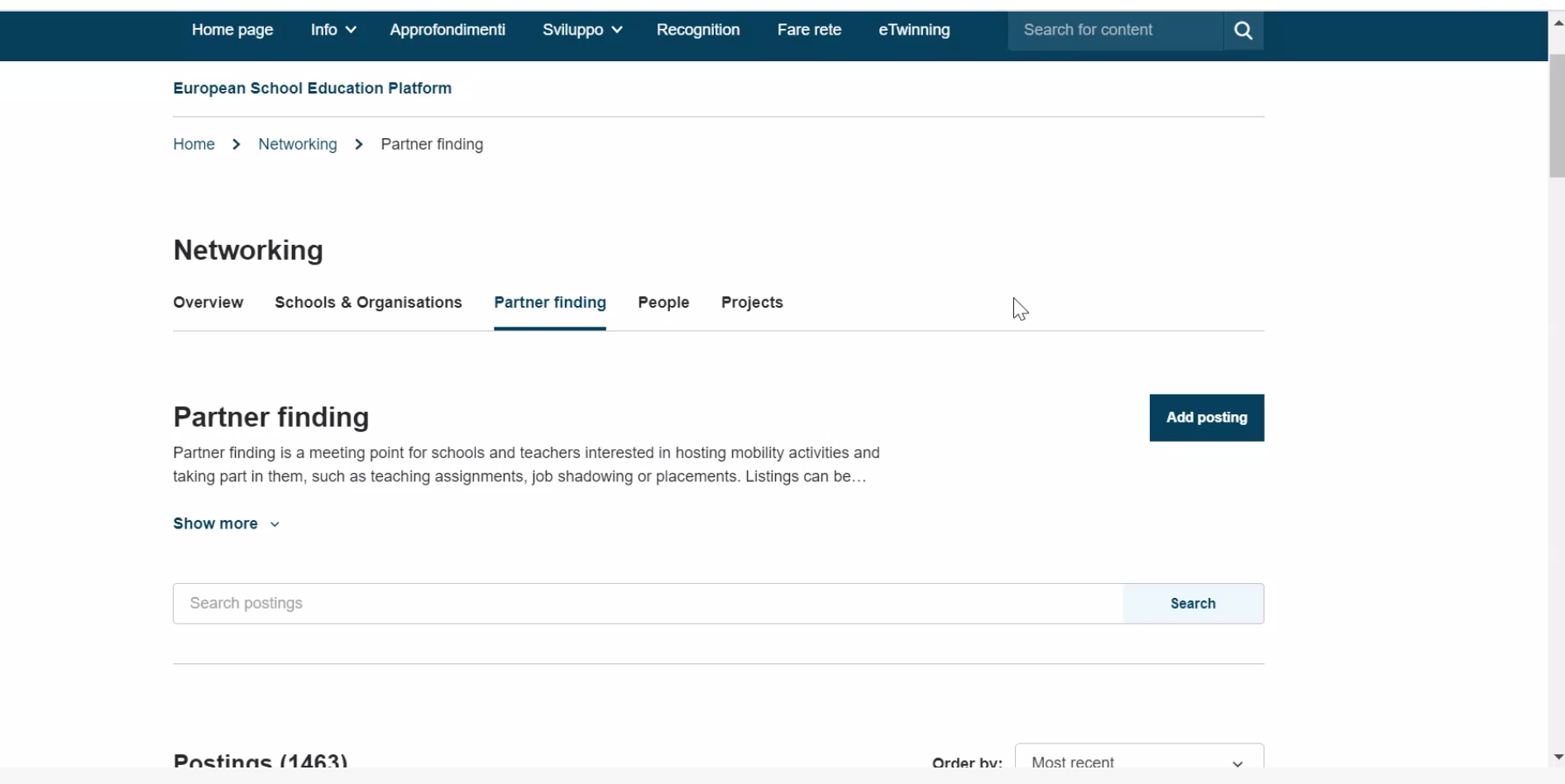 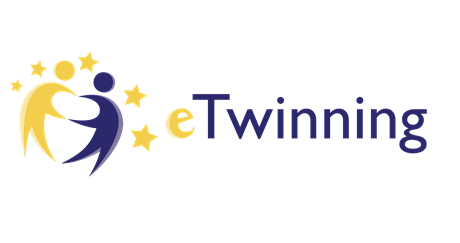 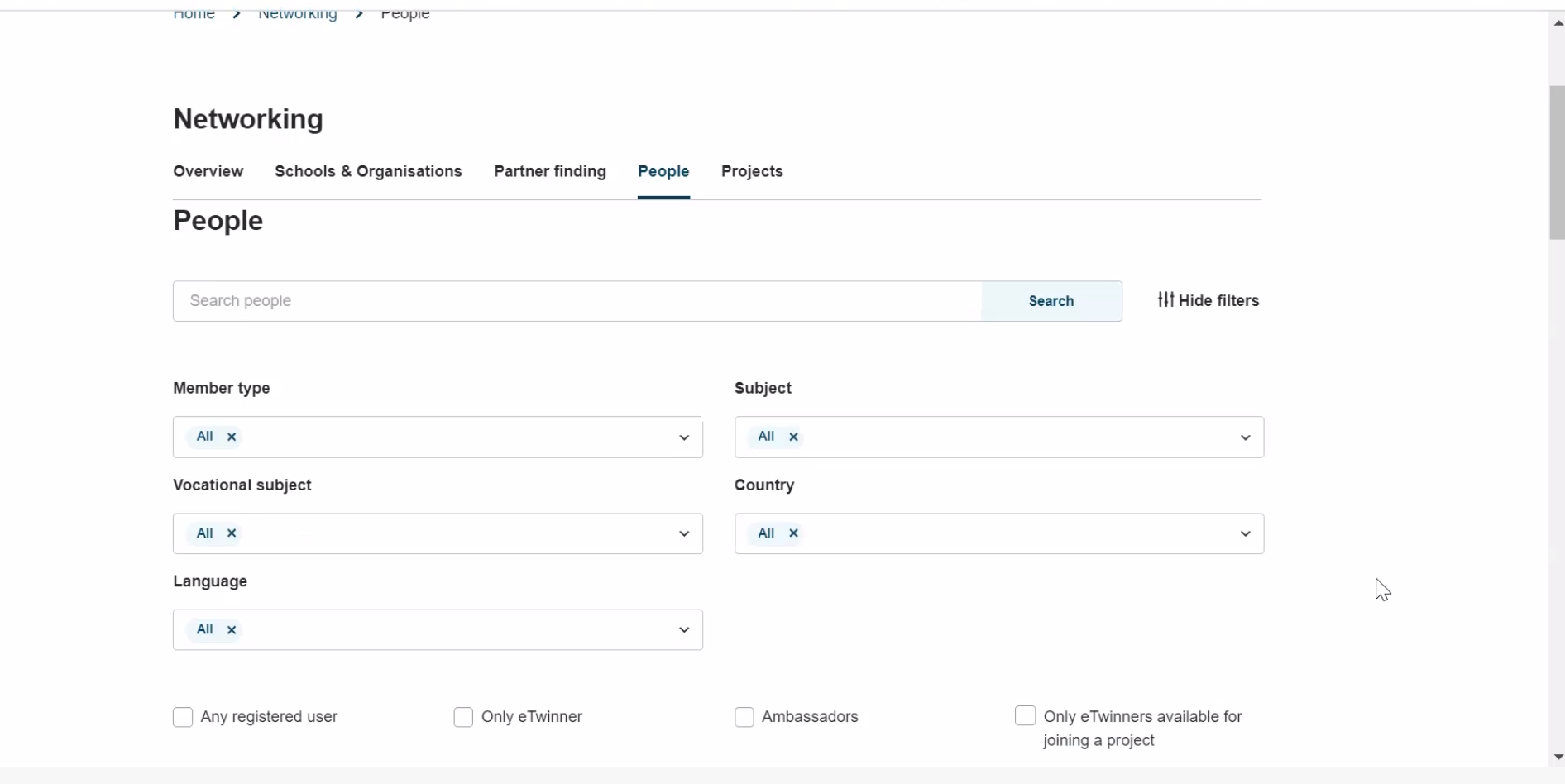 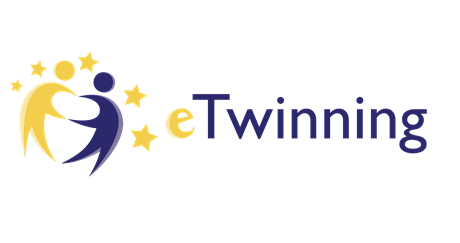 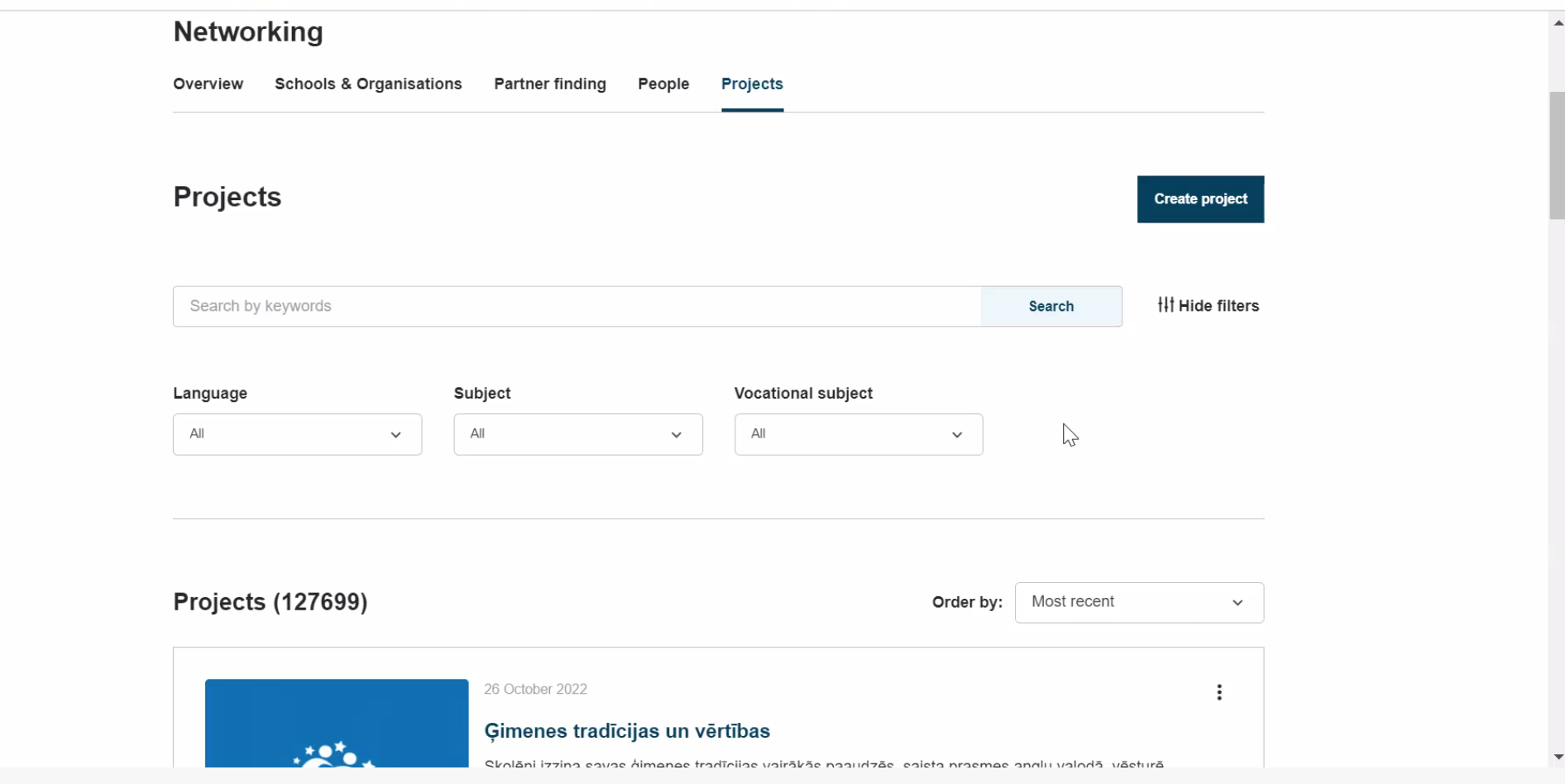 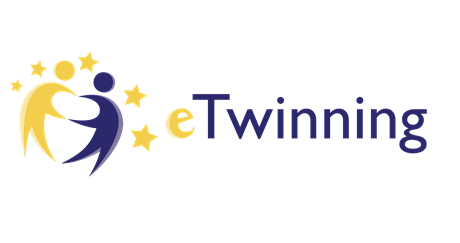 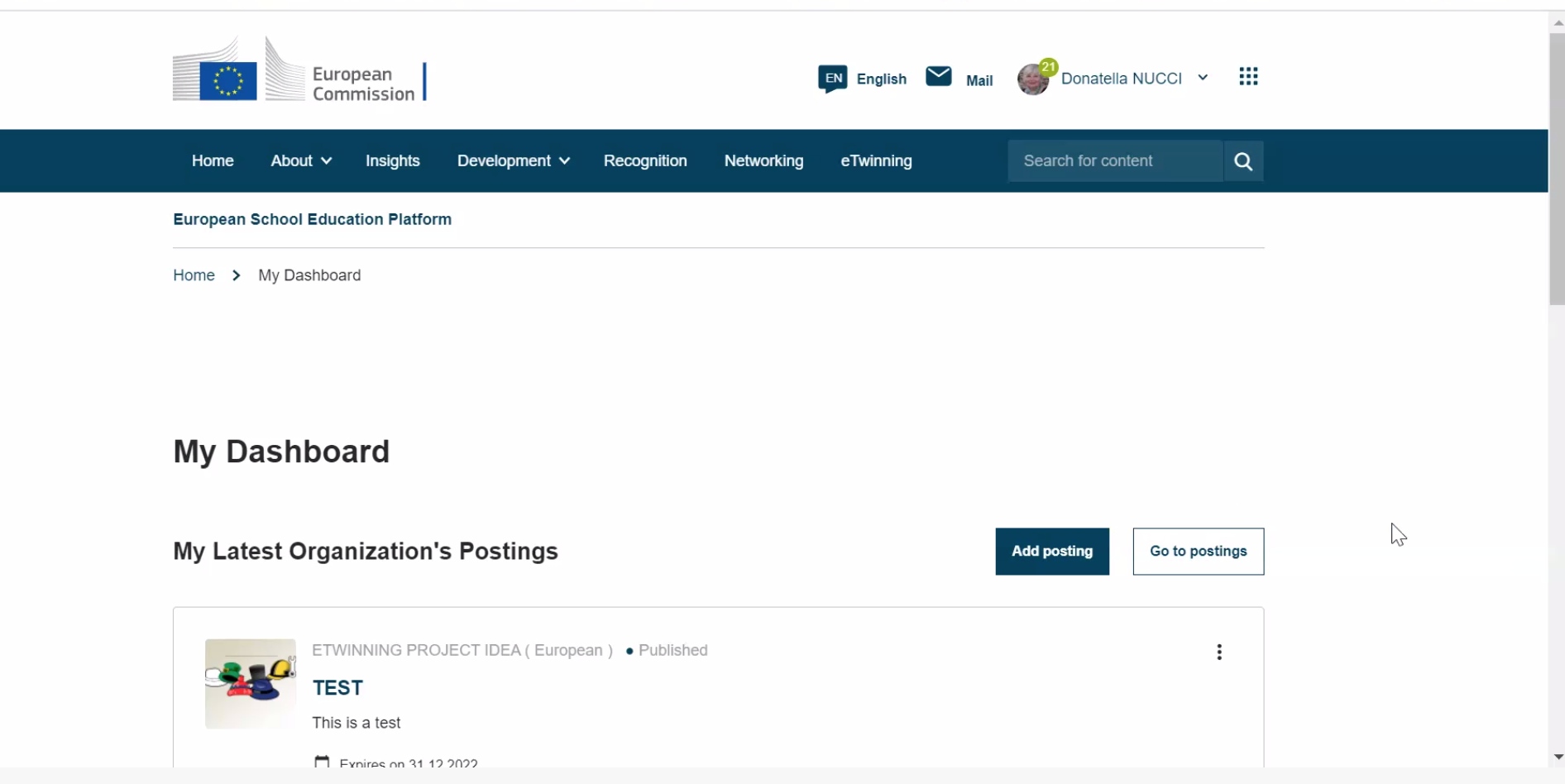 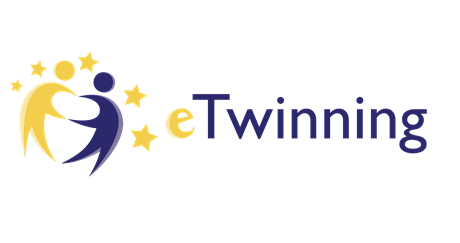 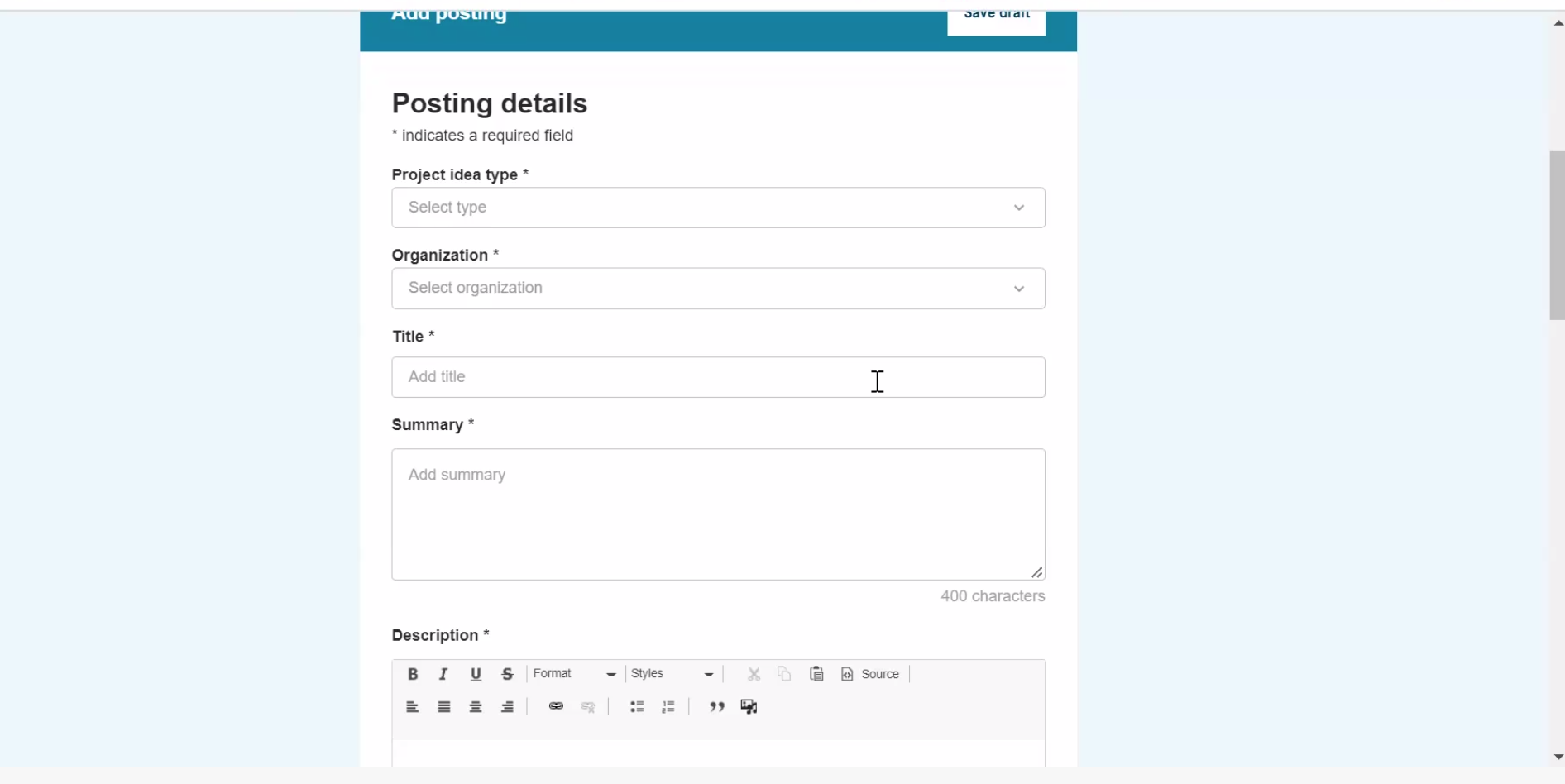 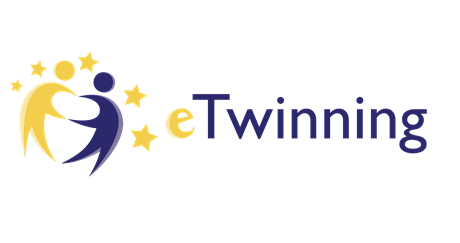 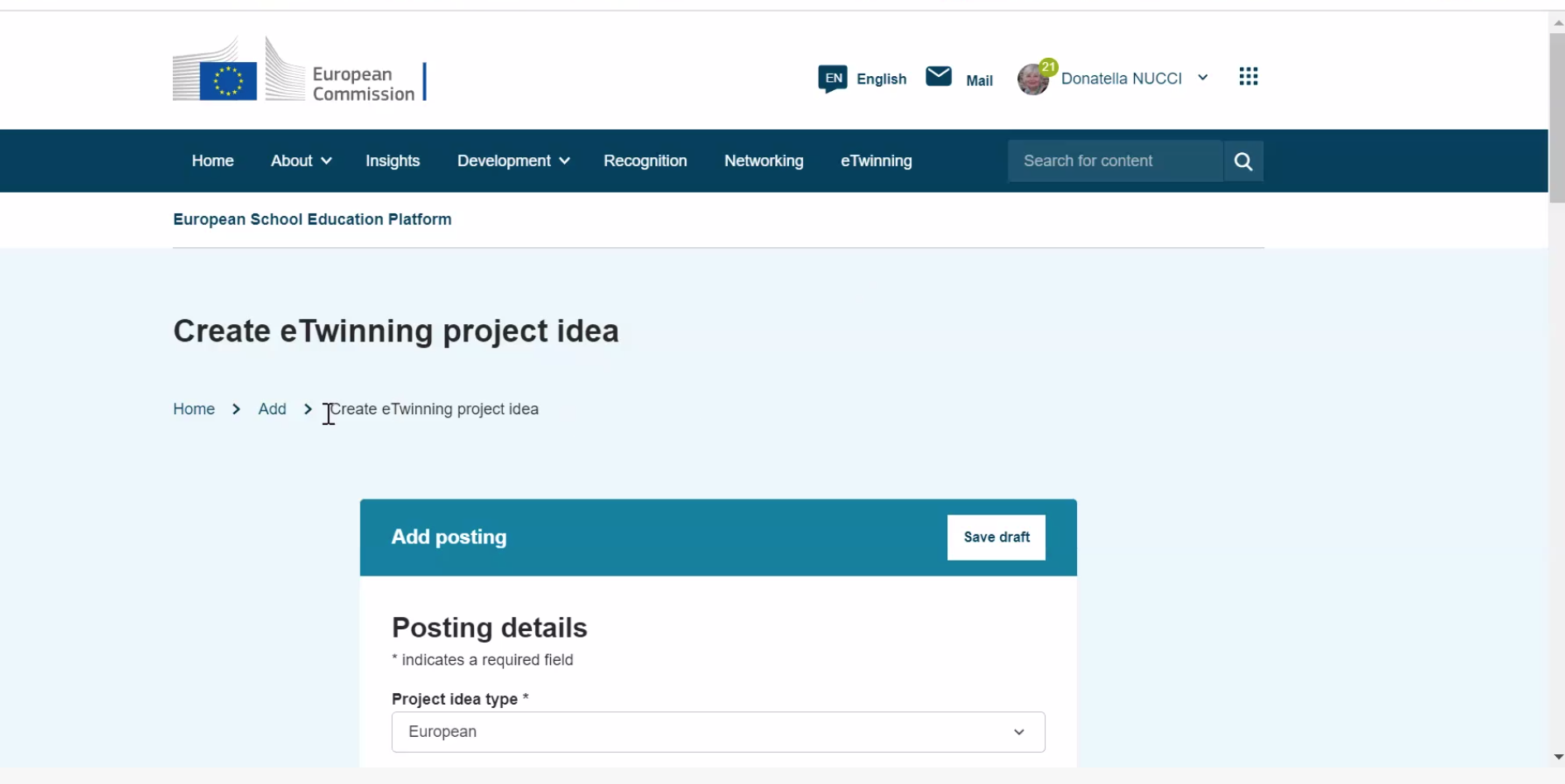 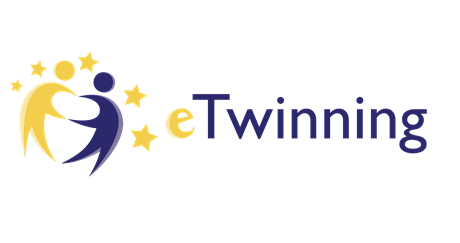 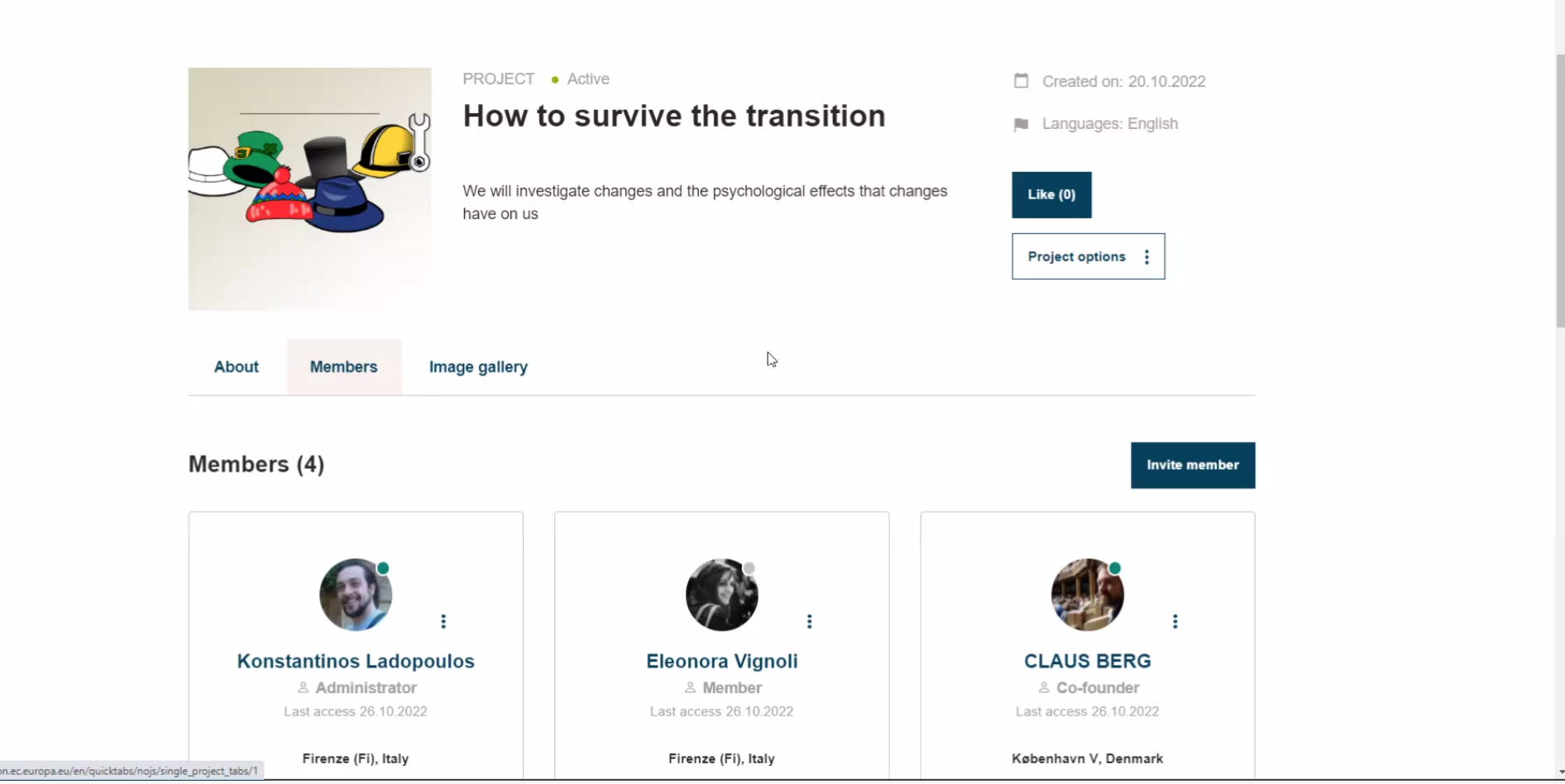 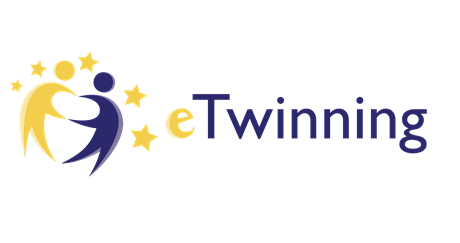 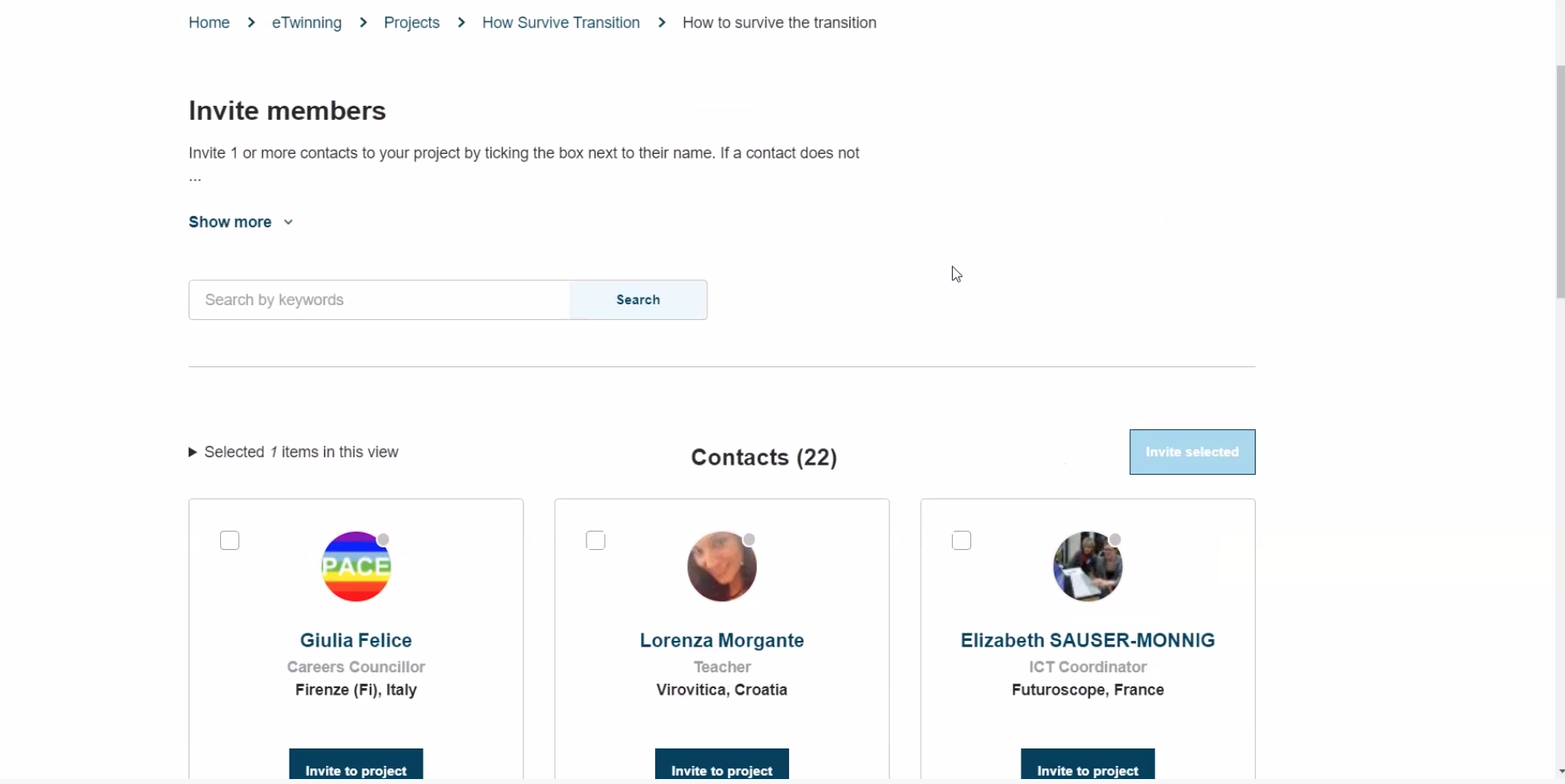 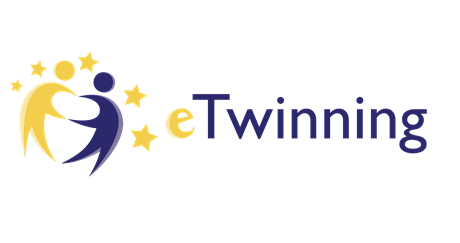 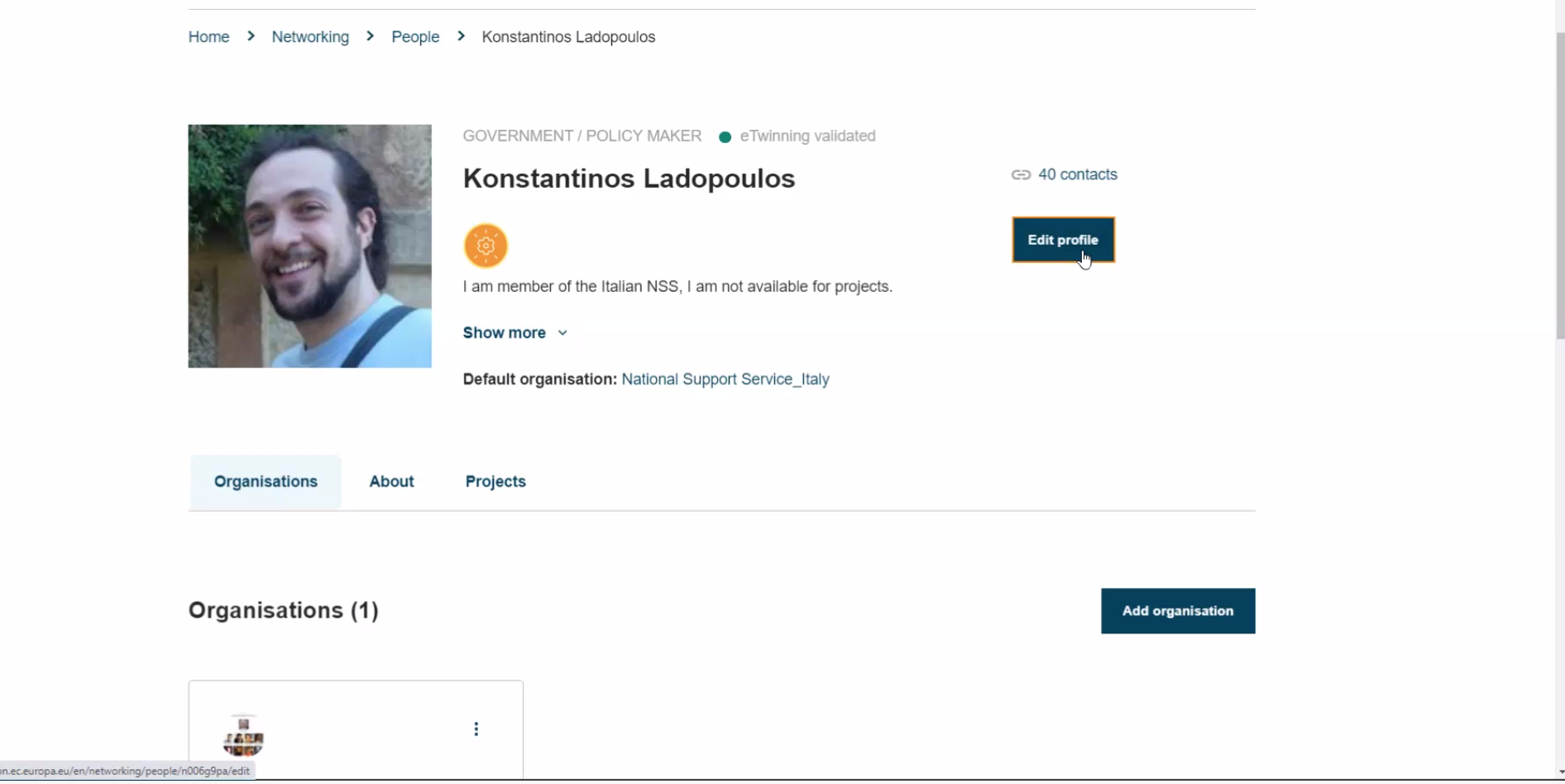 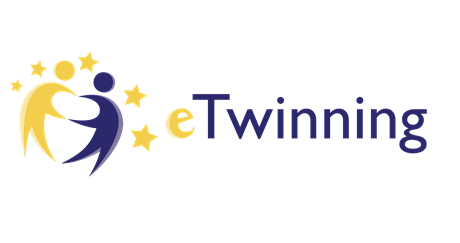 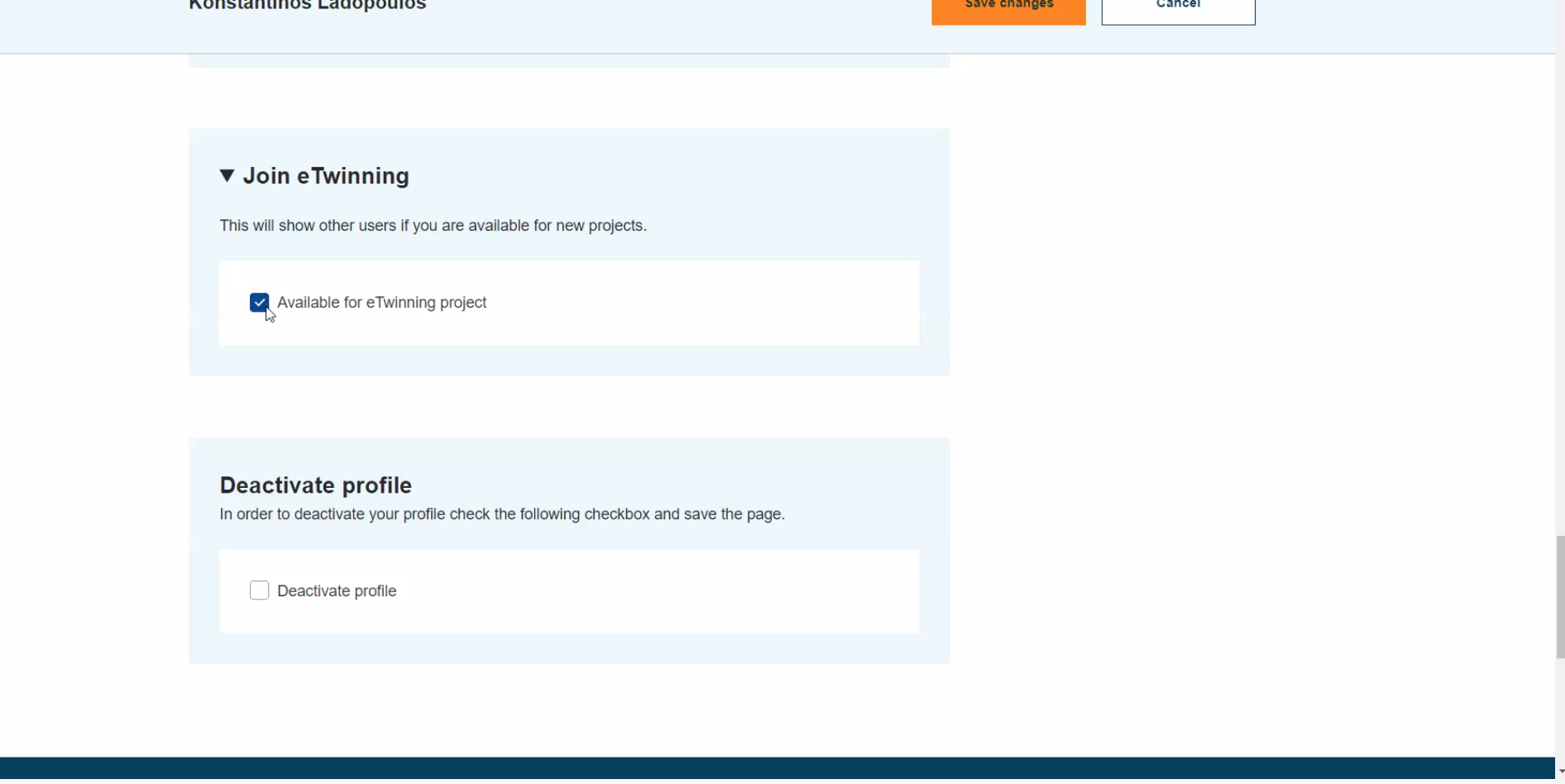 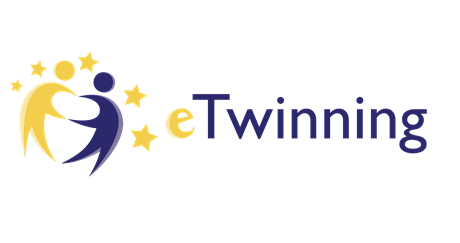 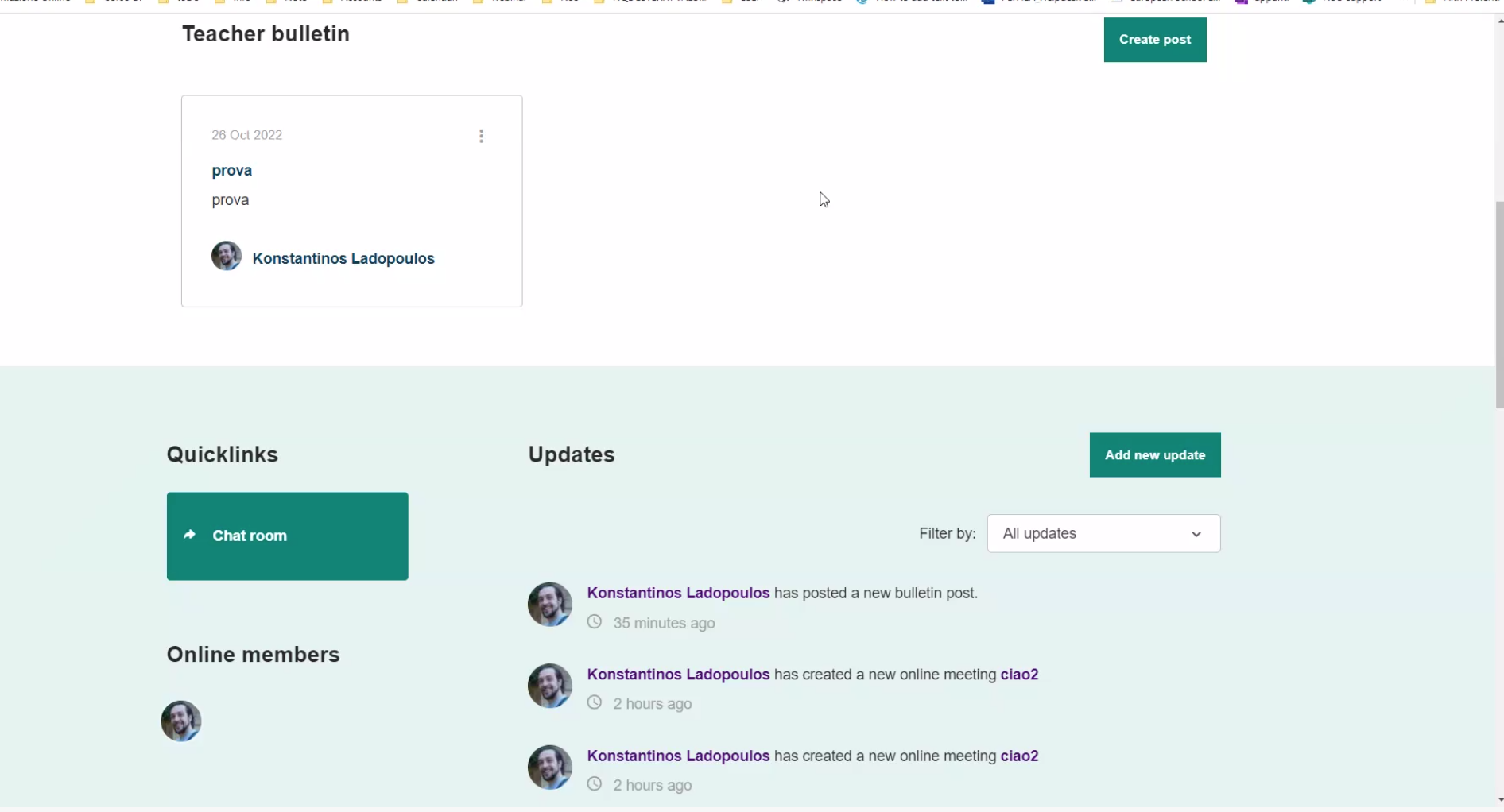 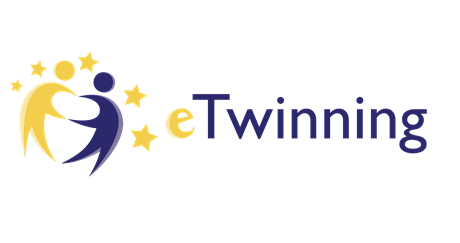 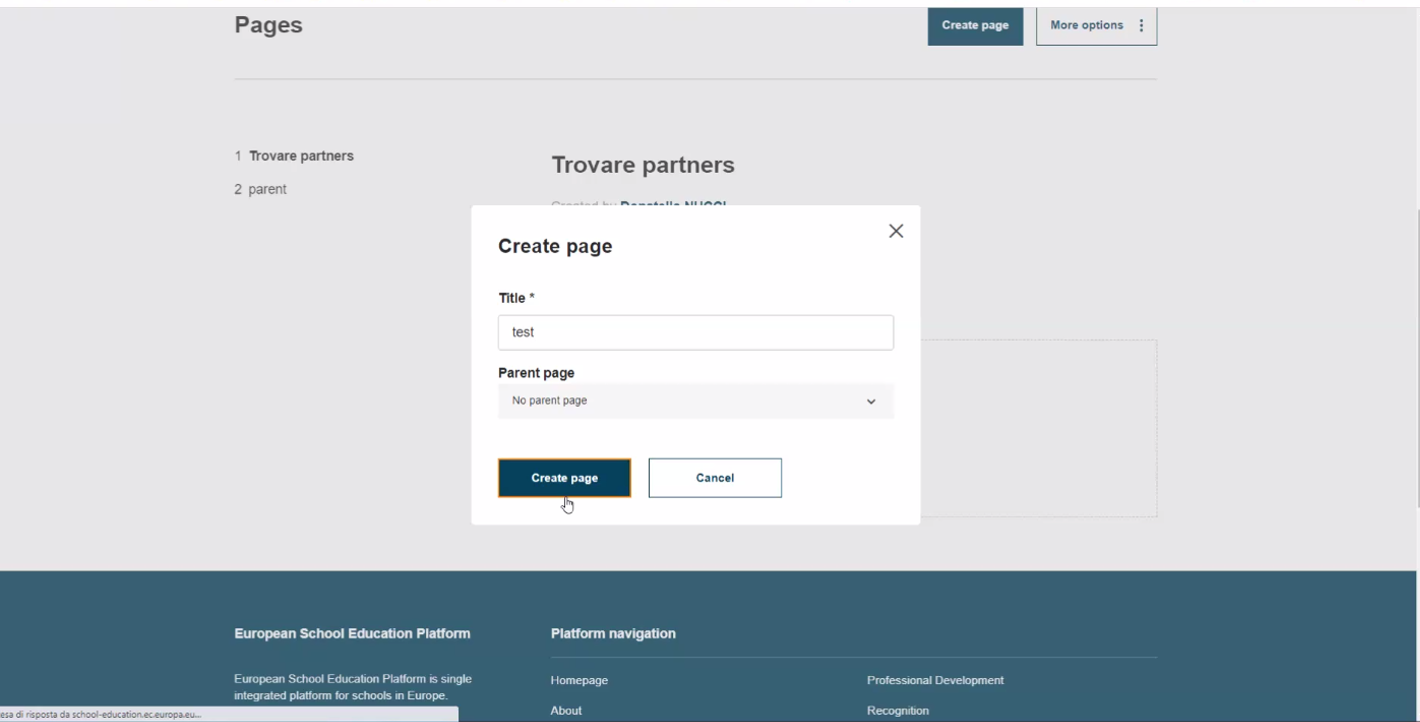 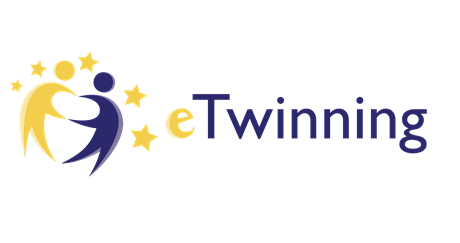 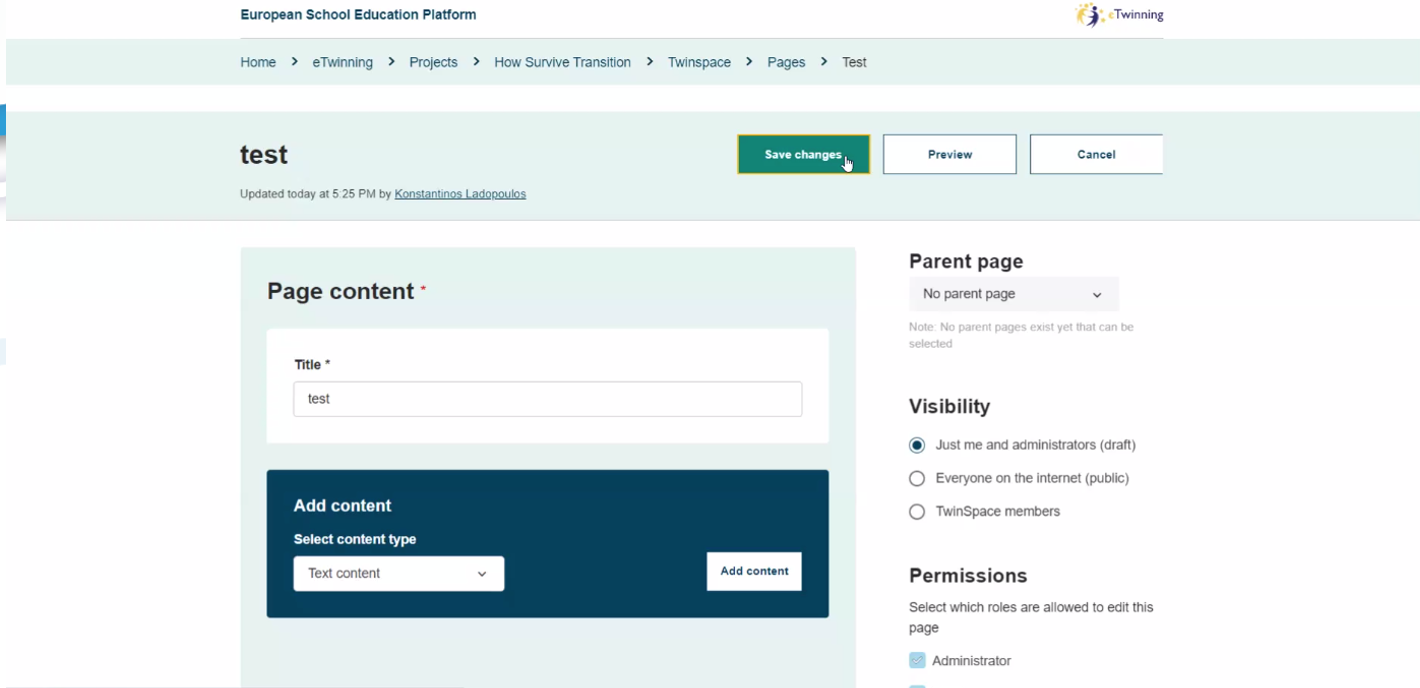 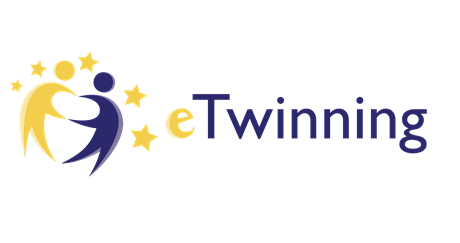 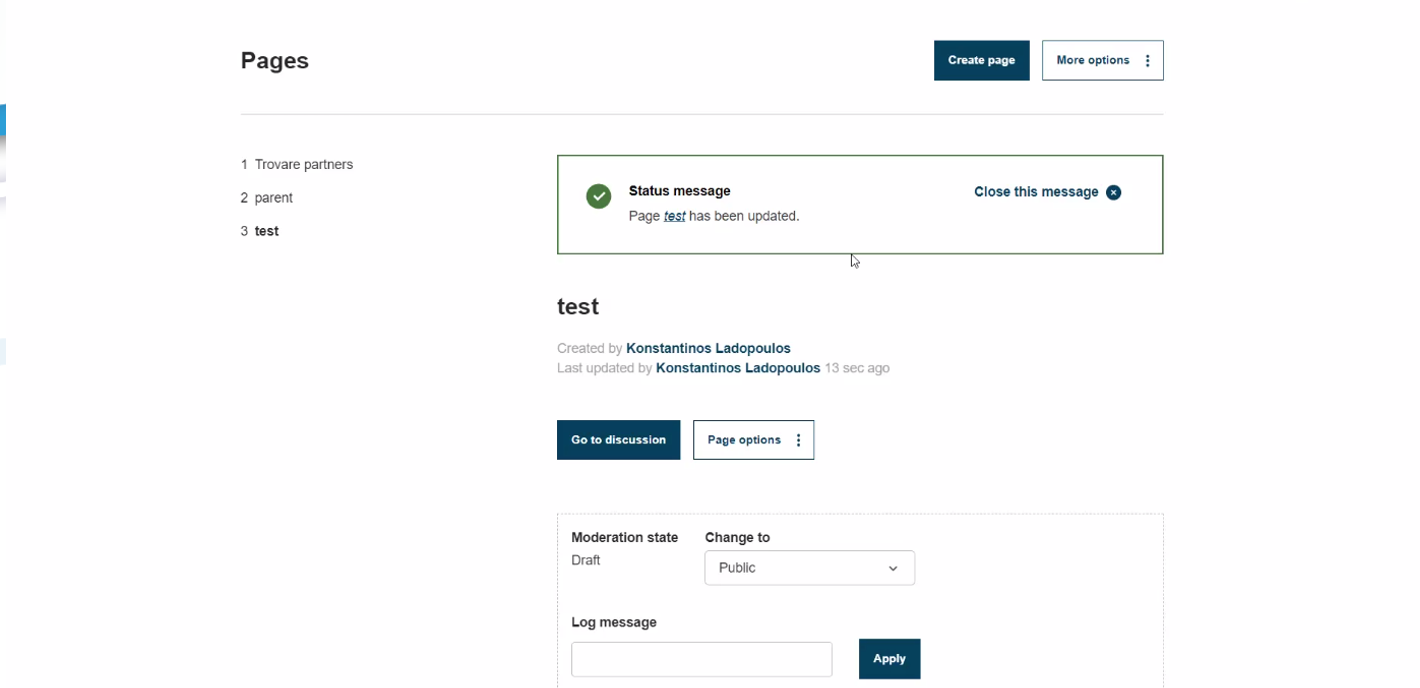 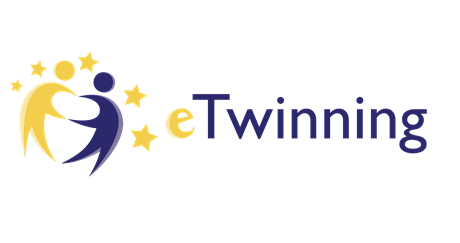 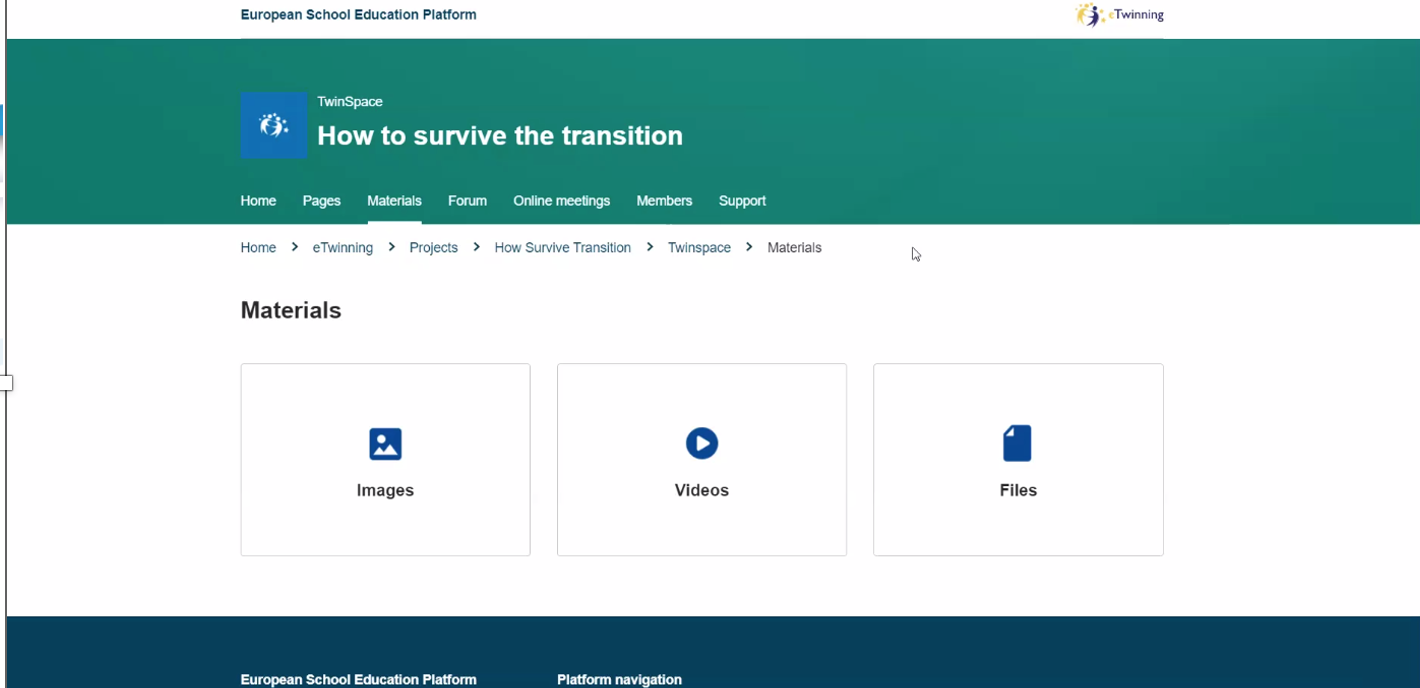 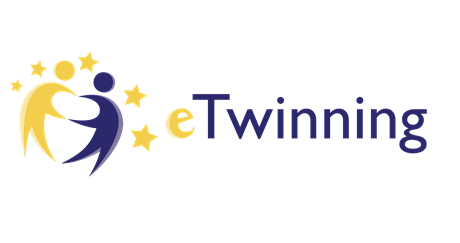 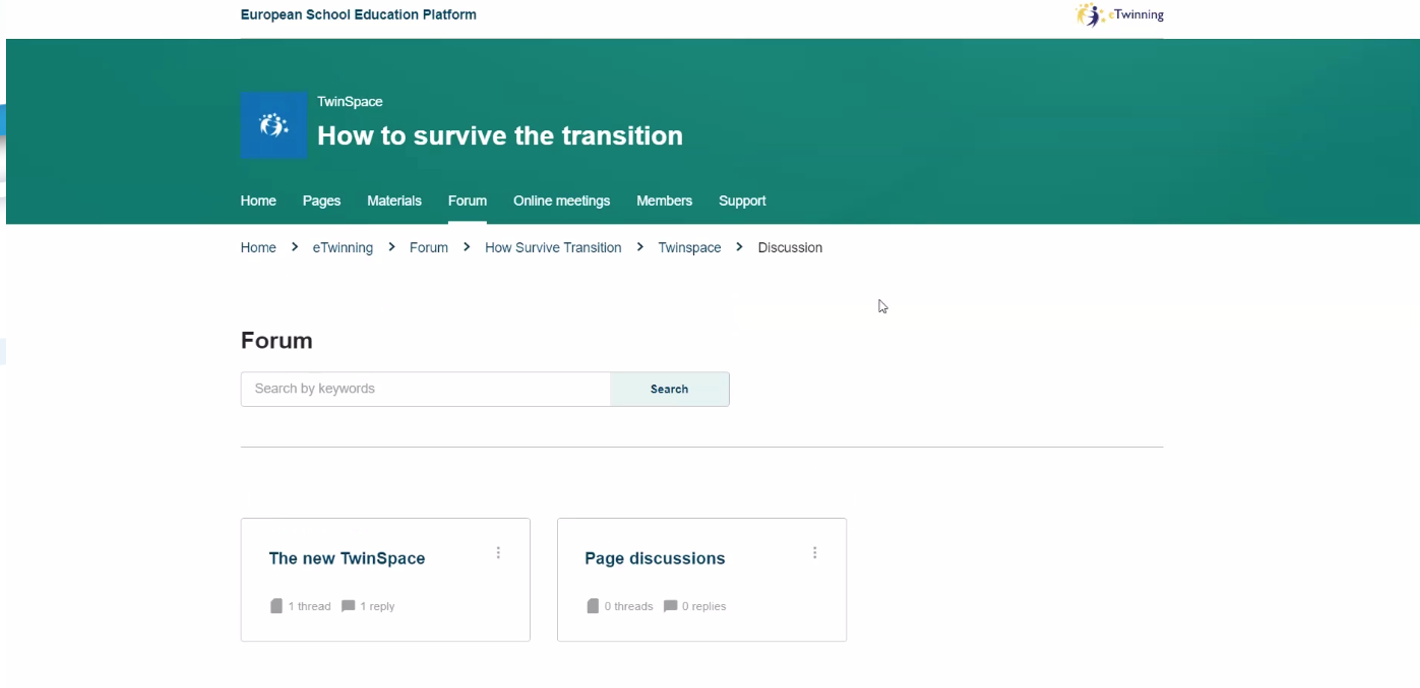 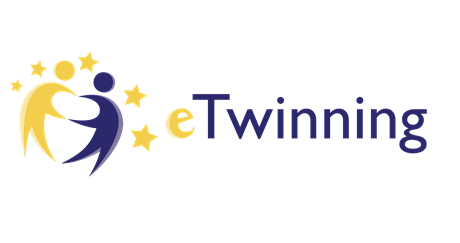 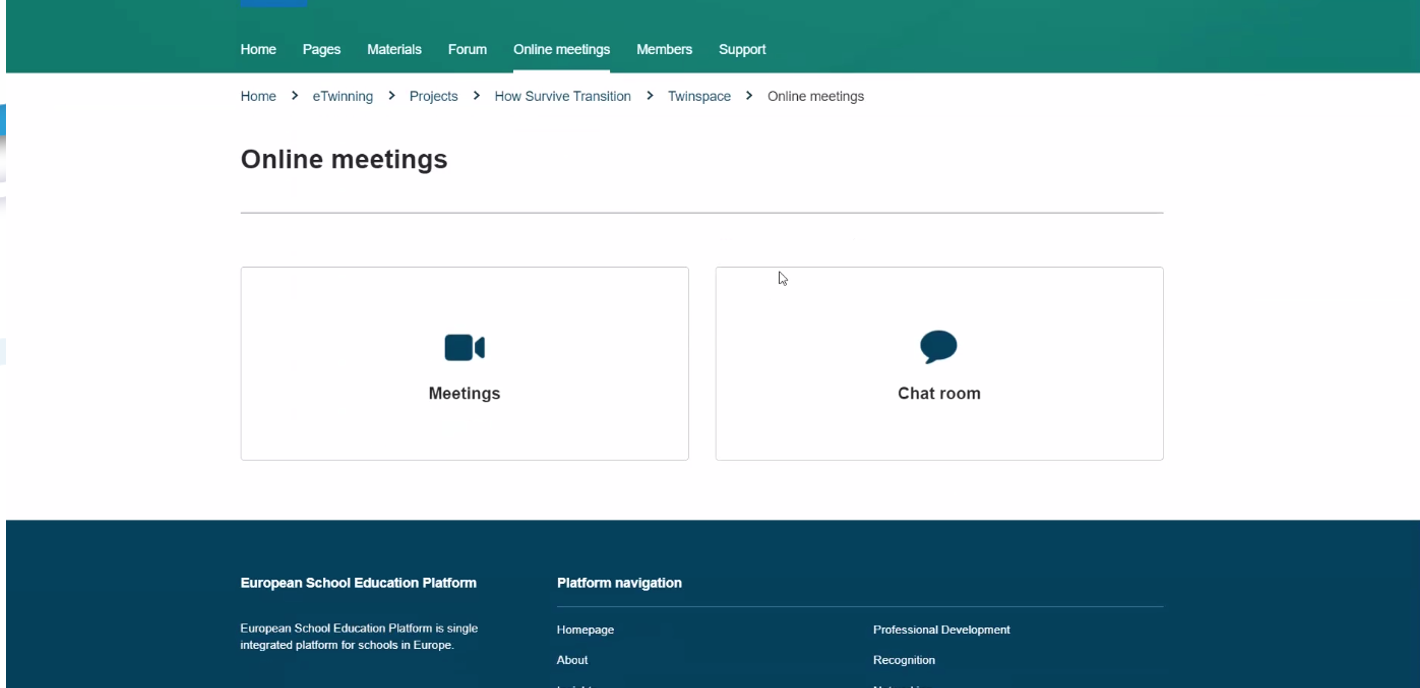 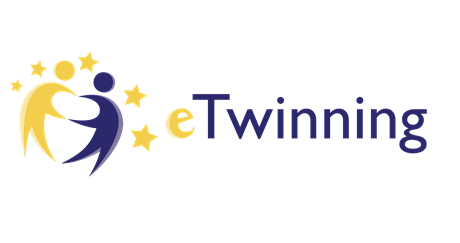 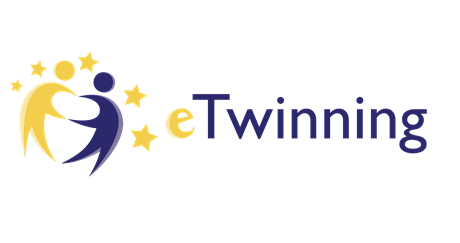 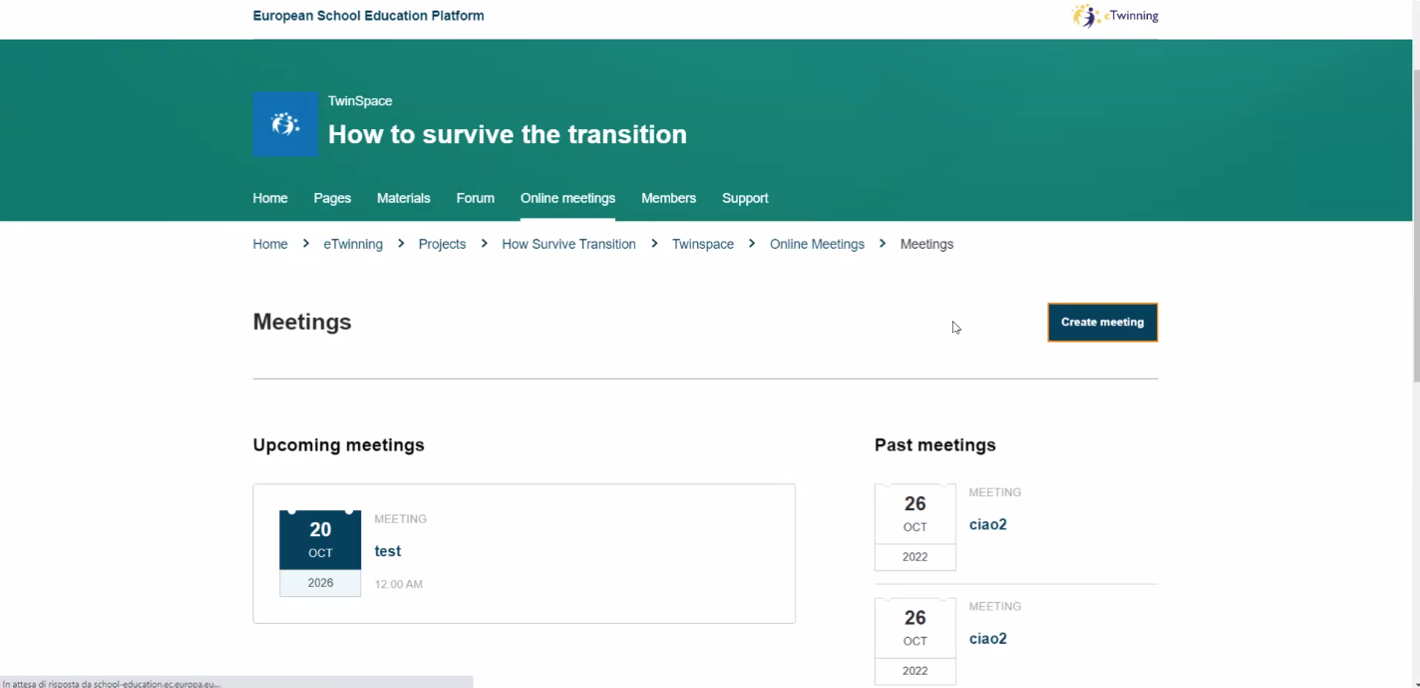 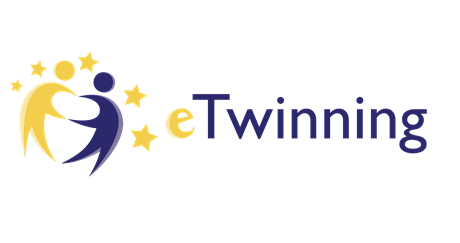 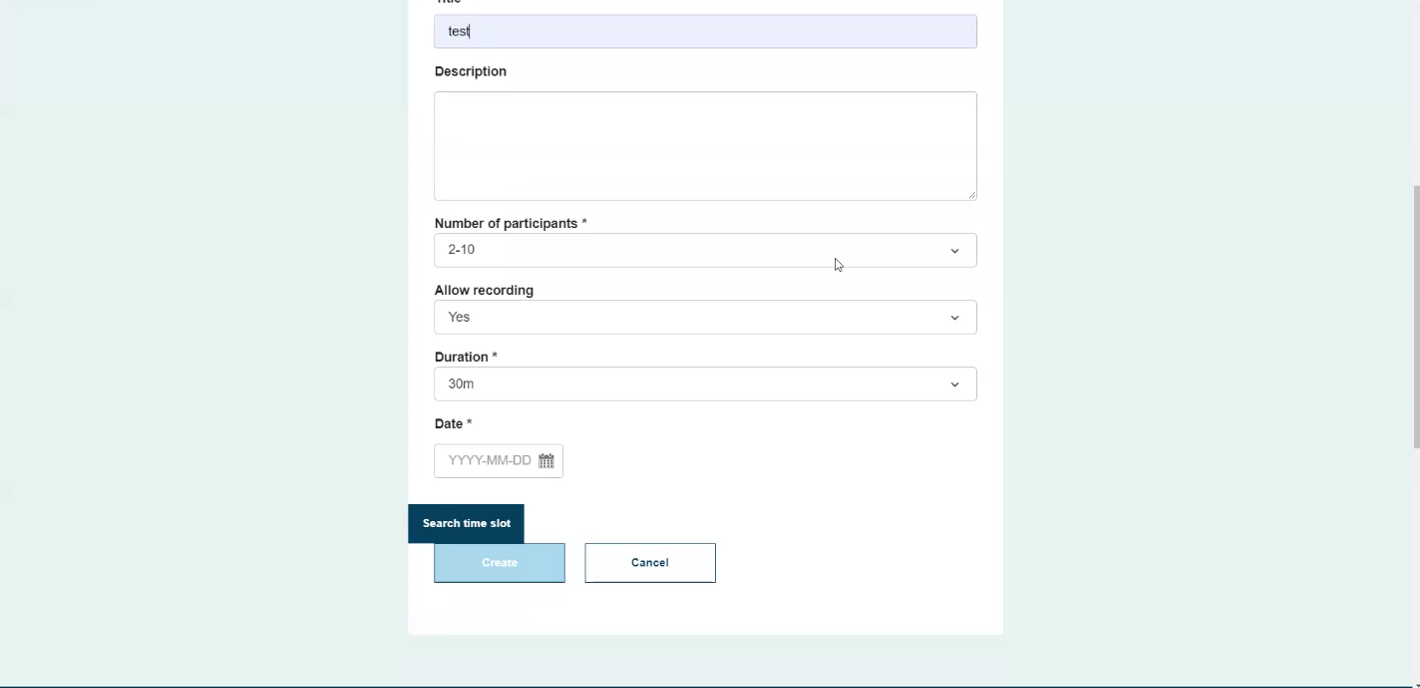 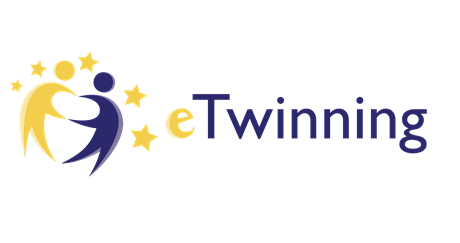 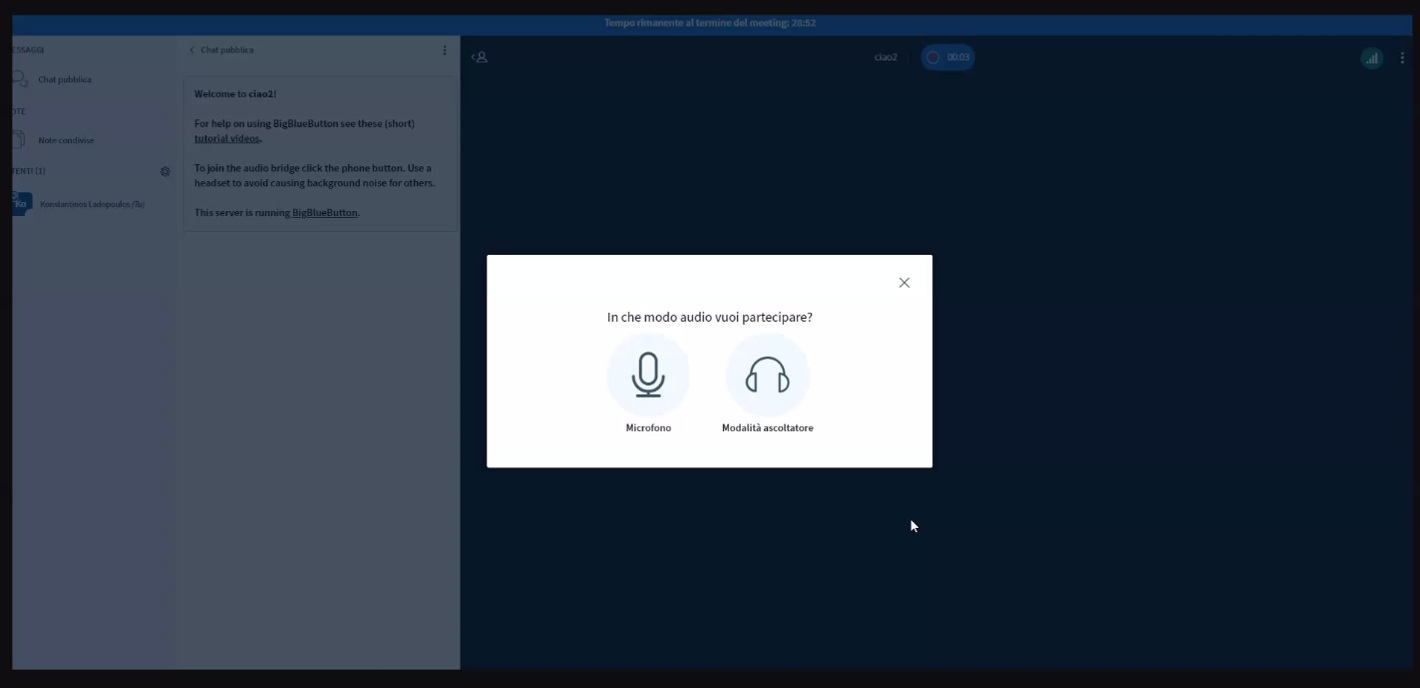 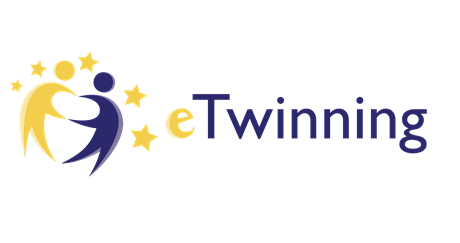 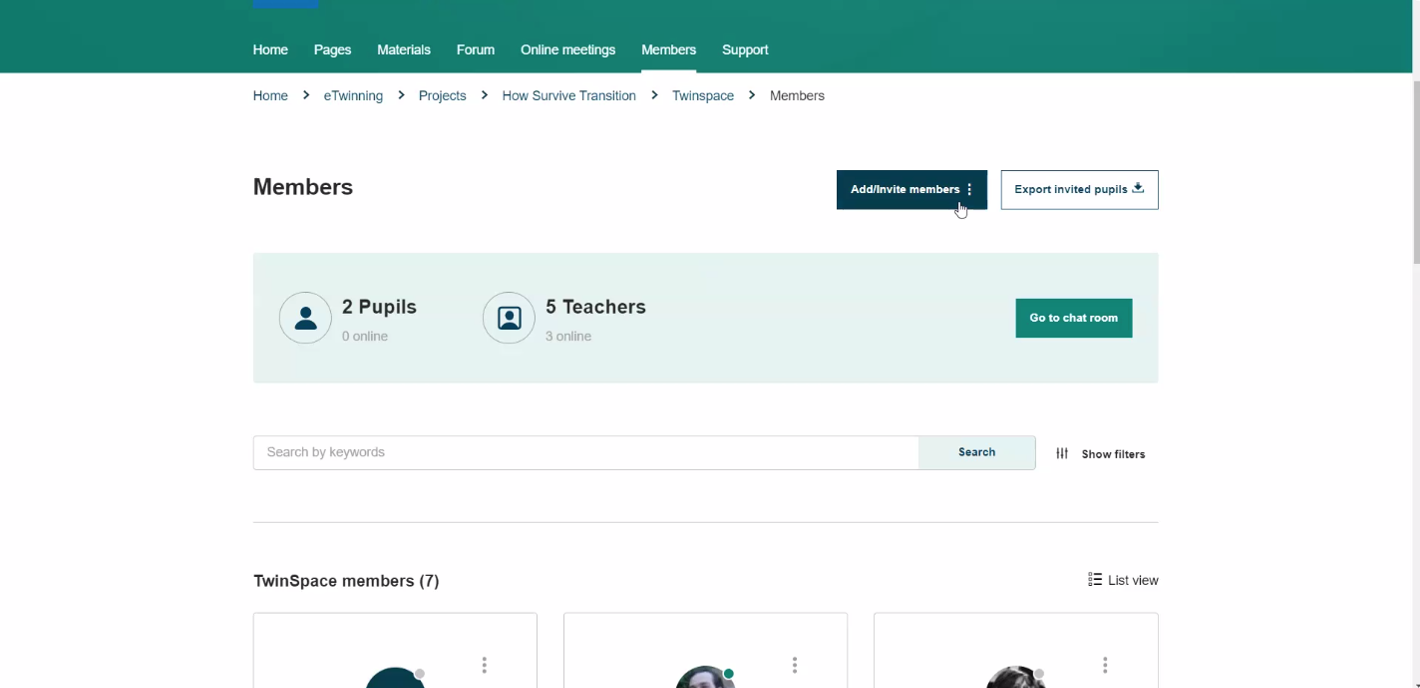 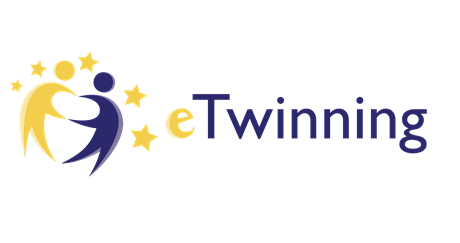 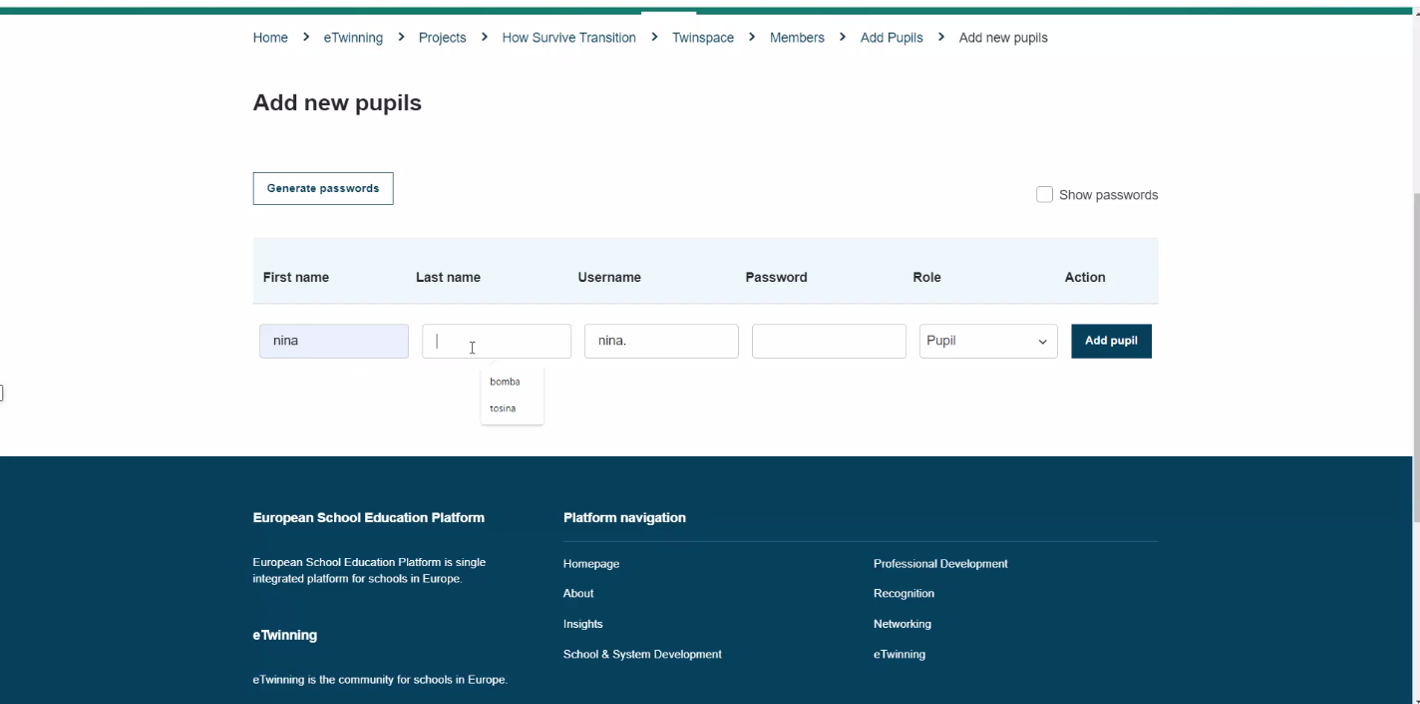 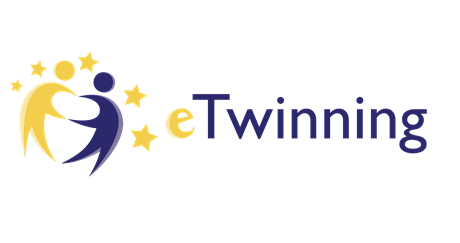 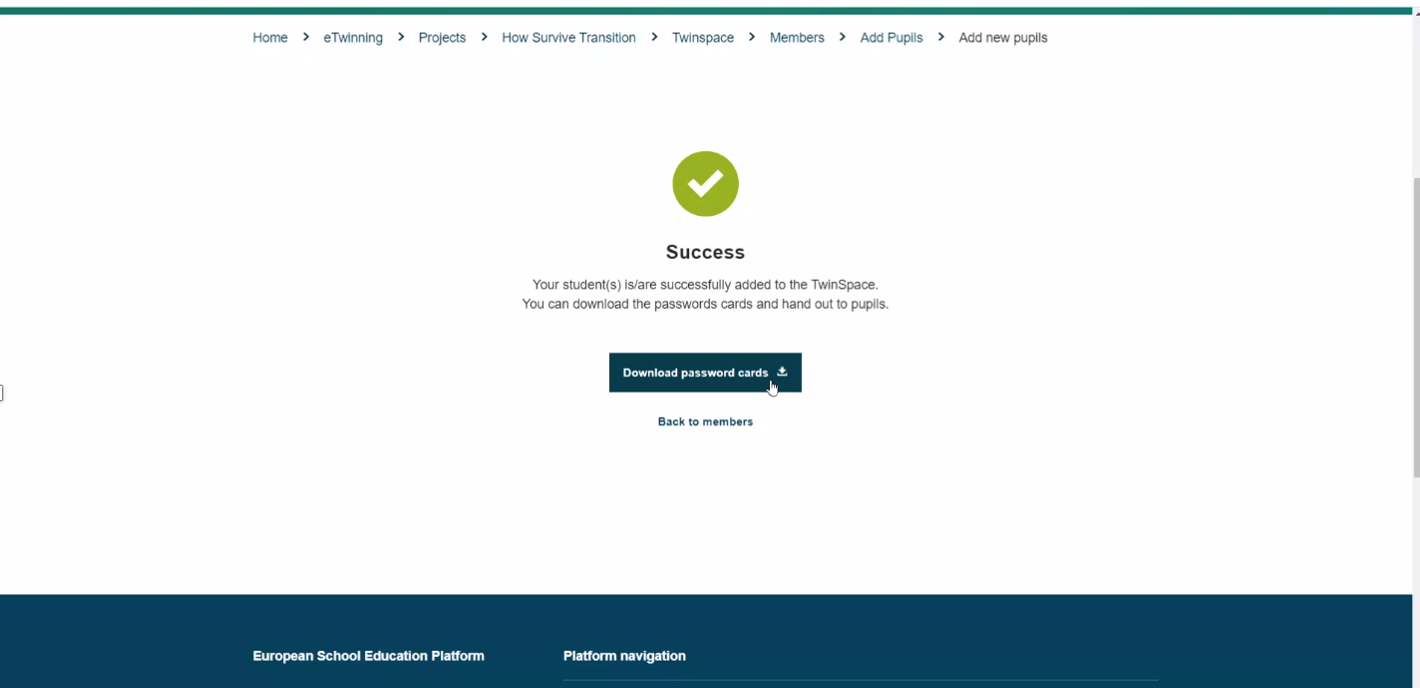 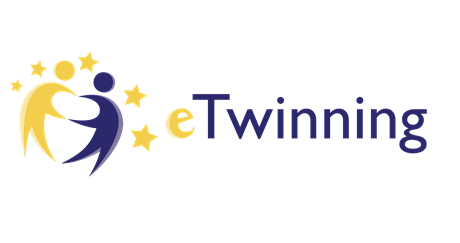 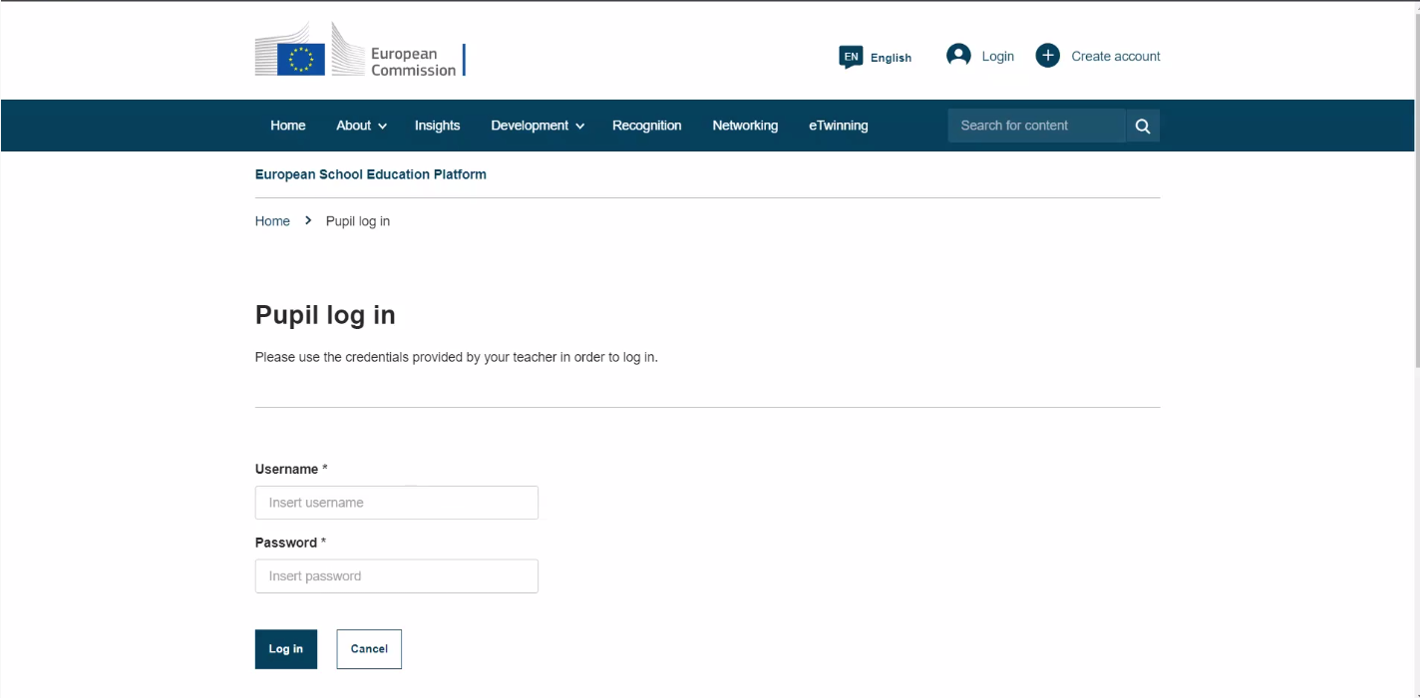 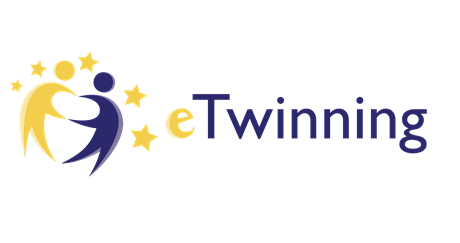 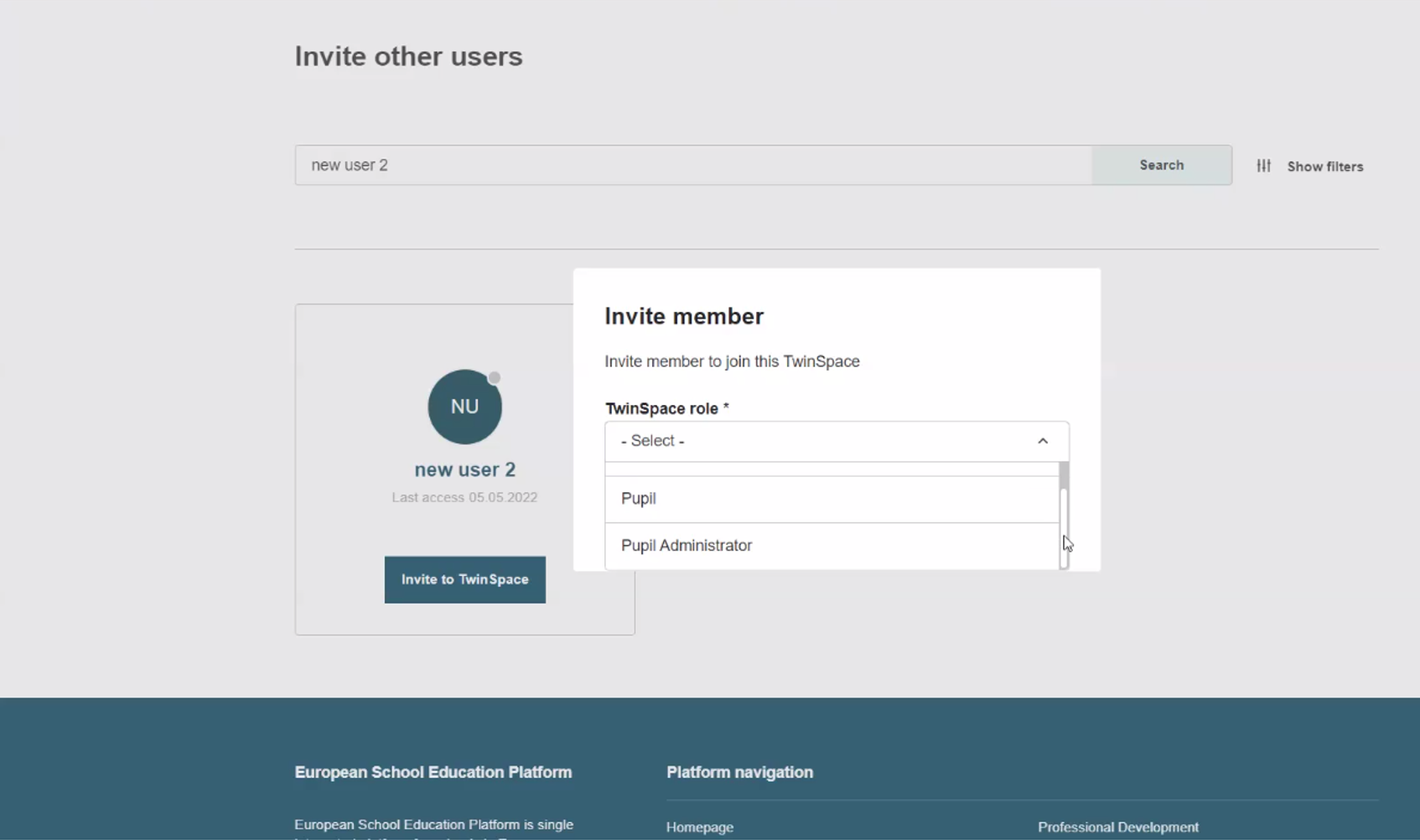 Risorse utili:
Sito Agenzia Erasmus+ INDIRE: https://www.erasmusplus.it/scuola/risorse-e-strumenti/ 
Portale europeo School Education Gateway per trovare opportunità di formazione: https://www.schooleducationgateway.eu/it/pub/teacher_academy/catalogue.cfm 
eTwinning per collaborare con altre scuole e trovare scuole straniere ospitanti per le mobilità dello staff e degli alunni: https://www.erasmusplus.it/scuola/etwinning/ 

La European School Education Platform che riunisce – e gradualmente sostituisce –School Education Gateway ed eTwinning: https://school-education.ec.europa.eu/en
CONTATTI
Agenzia Erasmus+ Indire:
www.erasmusplus.it 
Helpdesk telefonico: 055/2380388 - 055/2380432
(martedì e venerdì 10.30-12.30, mercoledì 14.00-16.00)

Email: accreditamentoscuola@indire.it 

Social:
ErasmusPlusIta
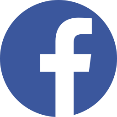 ErasmusPlusInd
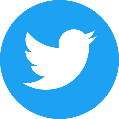 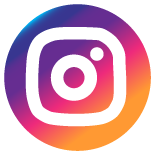 erasmus_indire
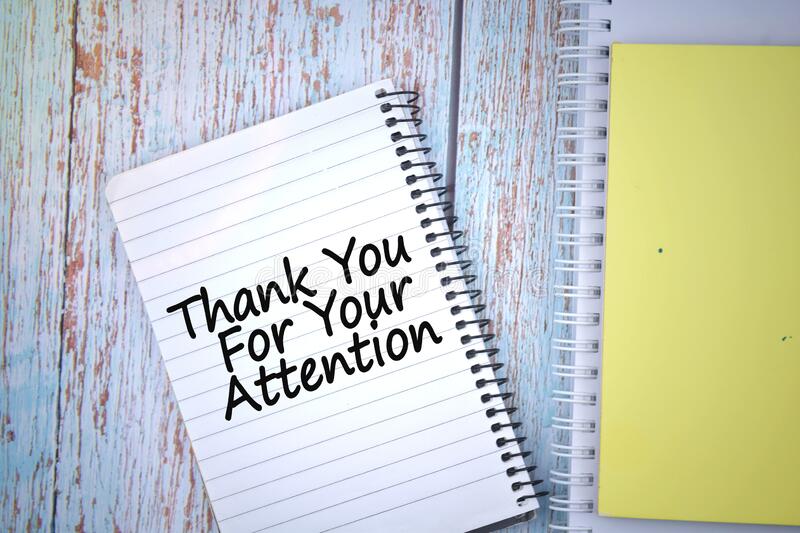 CONTATTI
Mariella Nica:
Email: mariellanica@gmail.com
Social: Etwinning Campania:
https://www.facebook.com/etwcampania/
https://www.facebook.com/groups/762015737162136/
Pagina
Gruppo
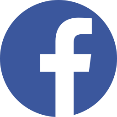